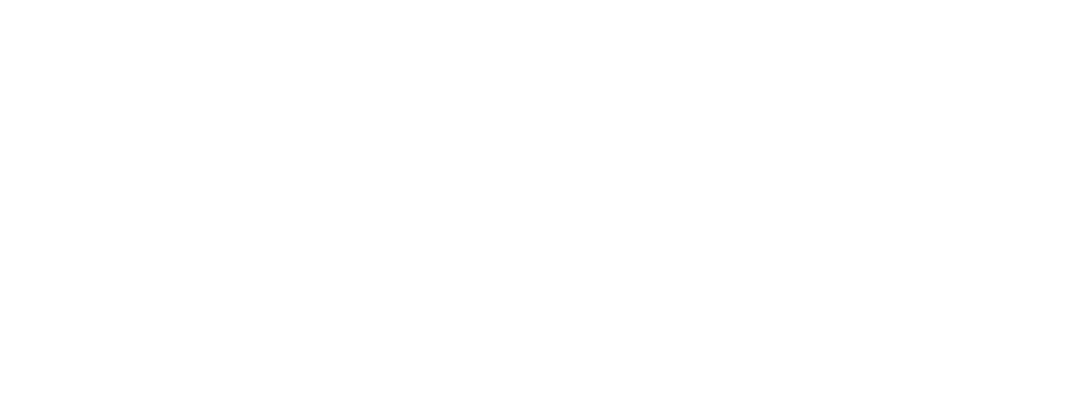 How many pairs of mittens are there?




2) Complete the number track.



3) How many counters altogether?
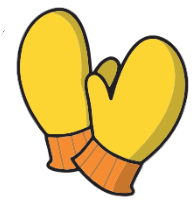 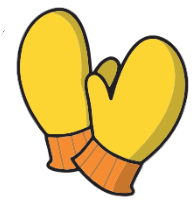 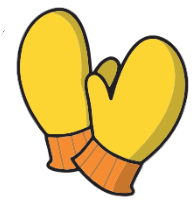 How many pairs of mittens are there?




2) Complete the number track.



3) How many counters altogether?
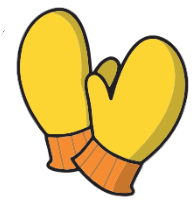 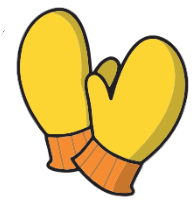 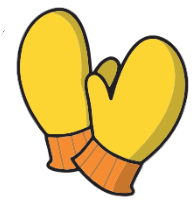 3
12
15
8
Are the groups equal or unequal?
How do you know?
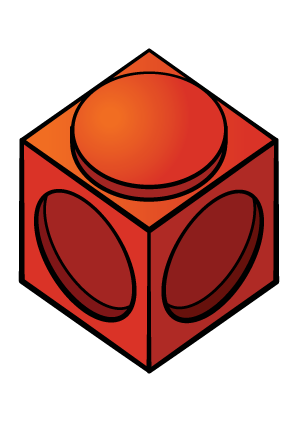 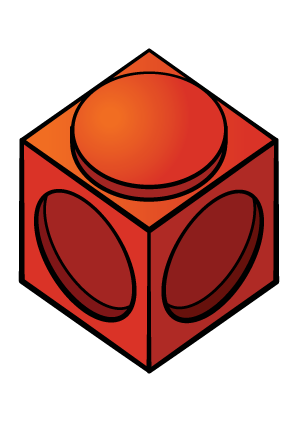 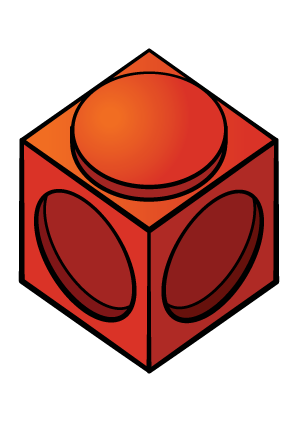 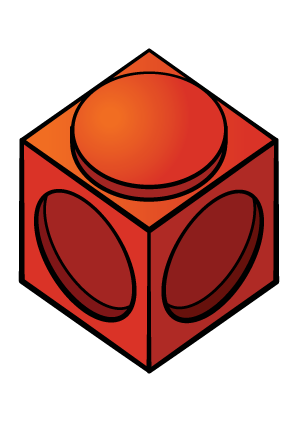 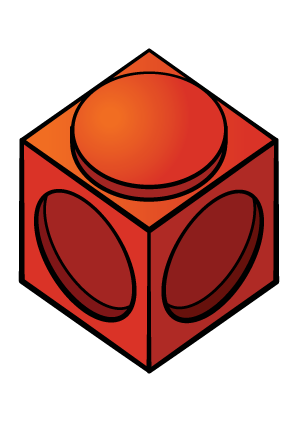 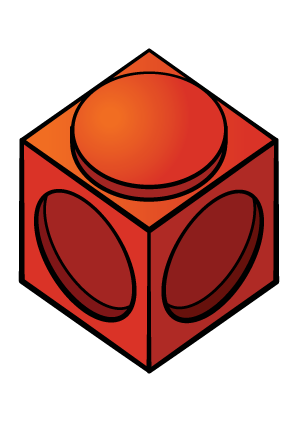 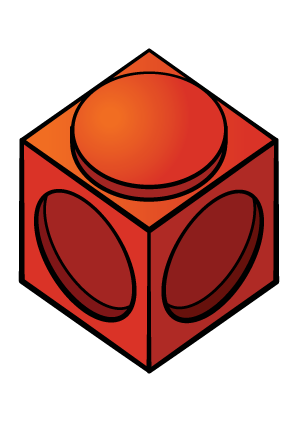 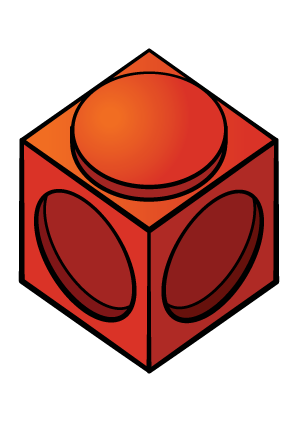 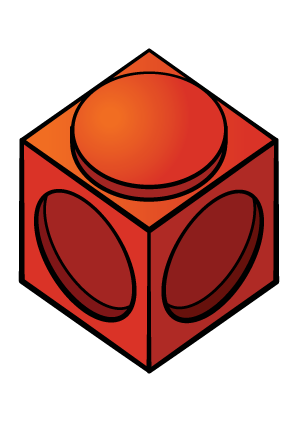 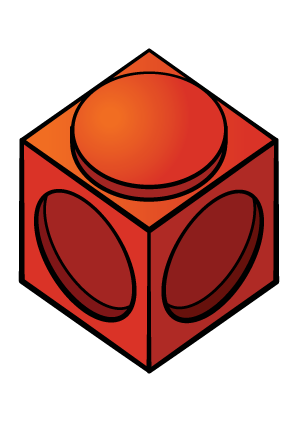 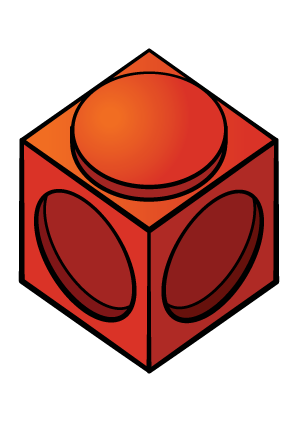 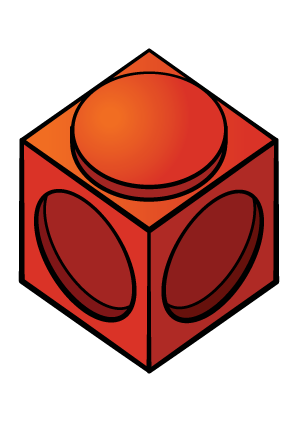 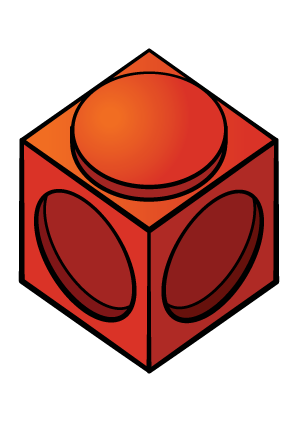 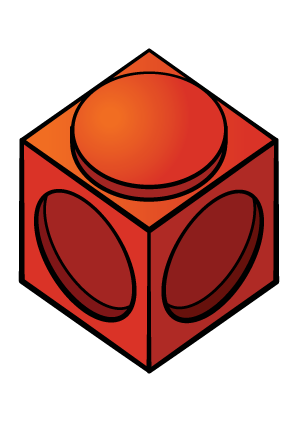 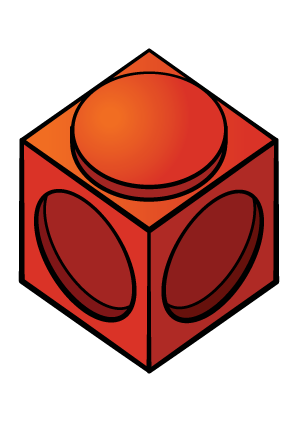 The groups are equal.
There are 5 cubes in each group.
Are the groups equal or unequal?
How do you know?
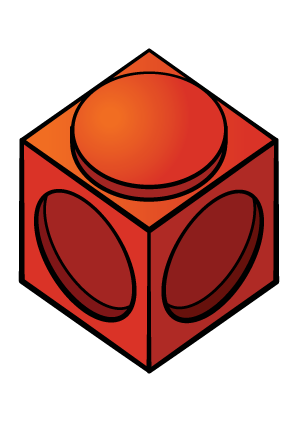 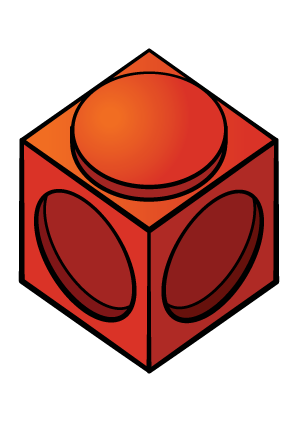 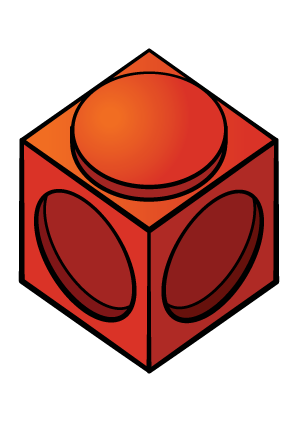 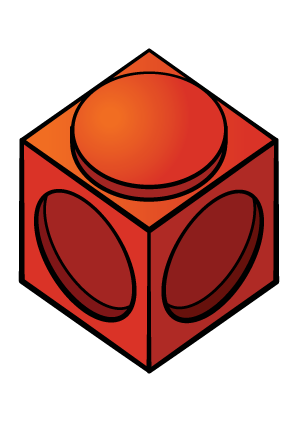 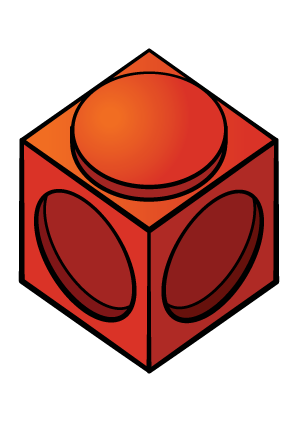 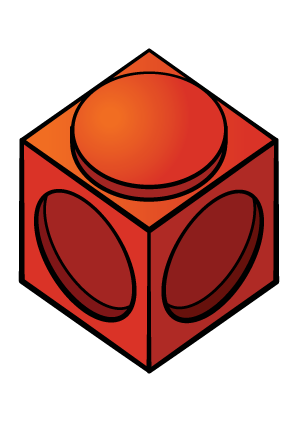 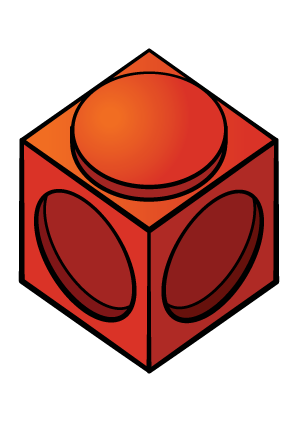 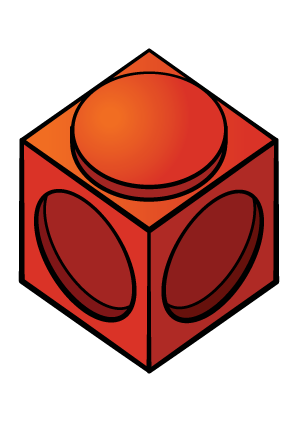 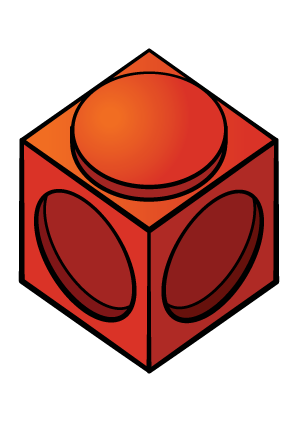 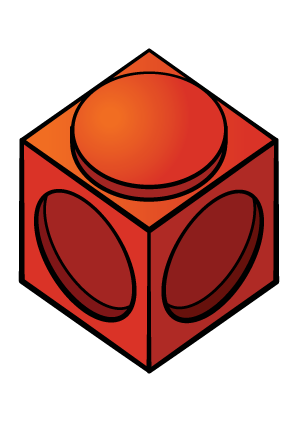 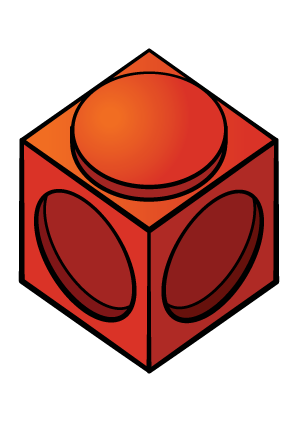 The groups are unequal.
There are a different number of 
cubes in each group.
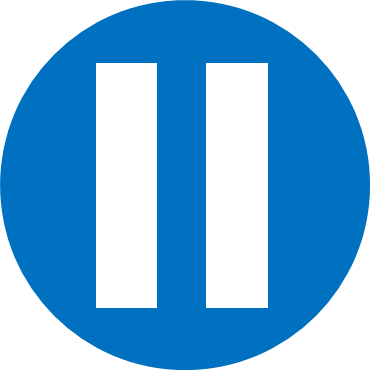 Have a think
Are the groups equal or unequal?
How do you know?
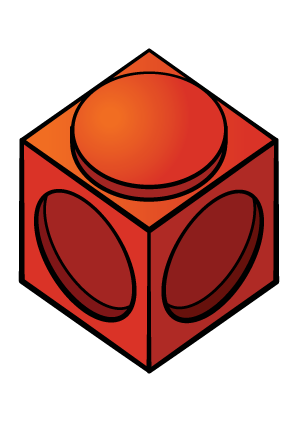 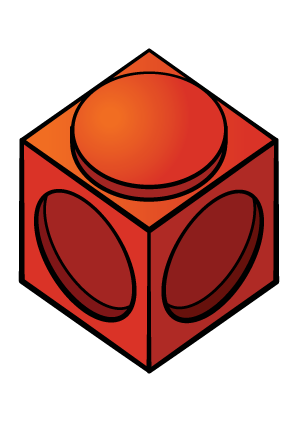 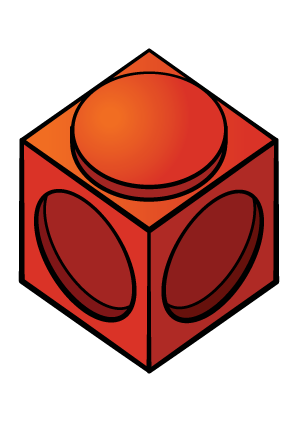 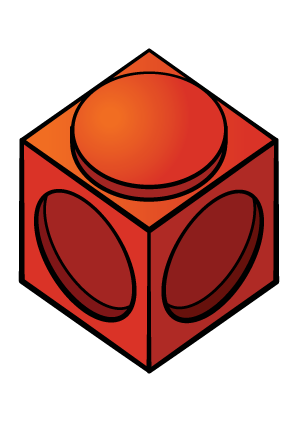 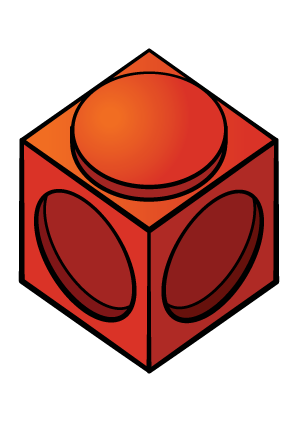 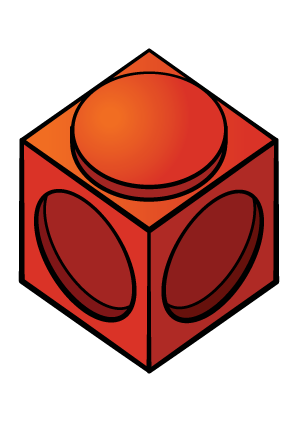 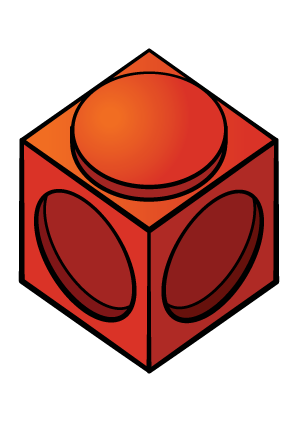 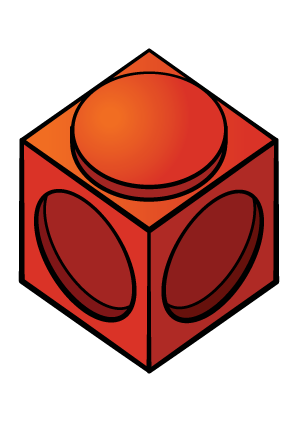 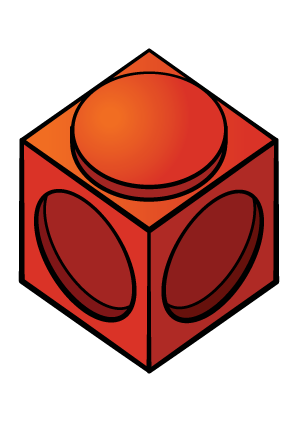 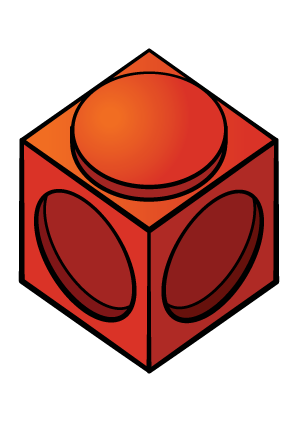 The groups are equal.
There are 2 cubes in each group.
Does it matter if the groups look different?
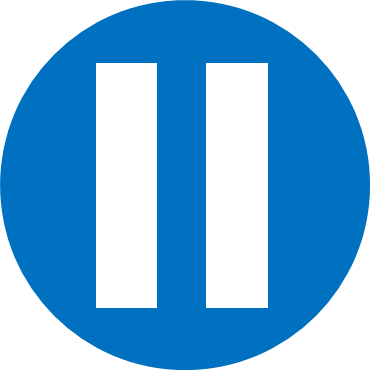 Have a think
Complete the sentences.
There are 		 groups of 		

There are 		 counters altogether.
3
4
12
Complete the sentences.
There are 		 groups of 		

There are 		 counters altogether.
5
3
15
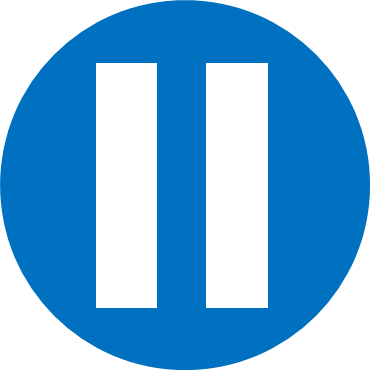 Have a think
Do you agree with Tiny?
No
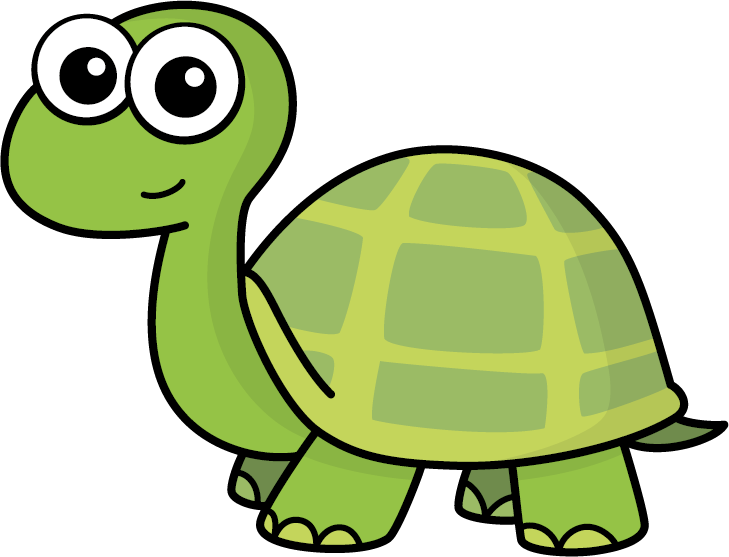 There are 4 groups of 2
There are 7 counters altogether.
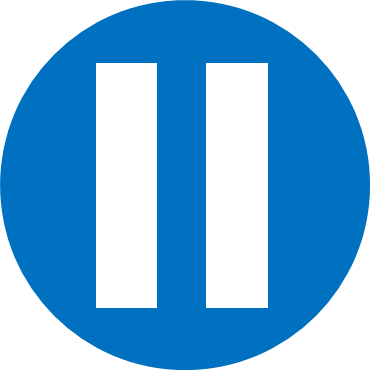 Have a think
Have a go at questions 1 -2 on the worksheet
Complete the equal groups and the sentences.
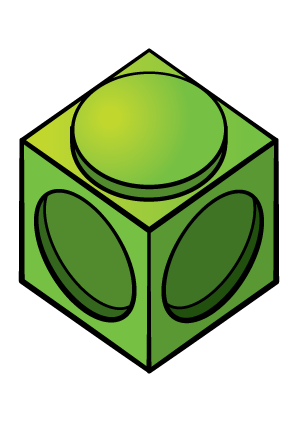 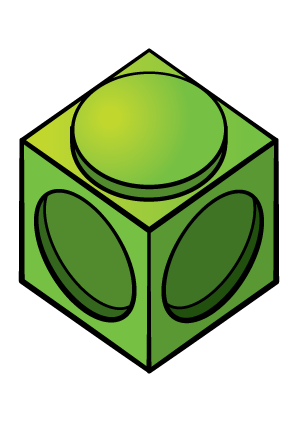 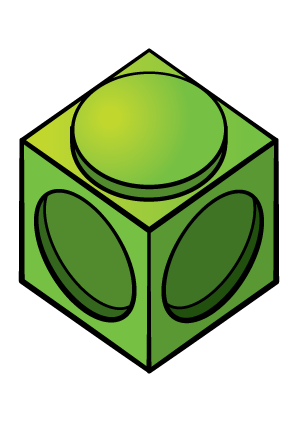 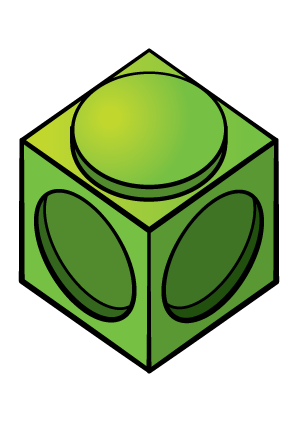 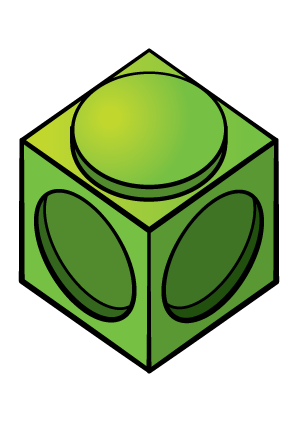 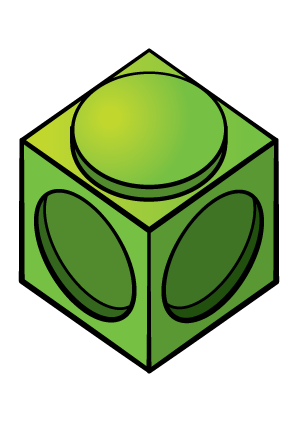 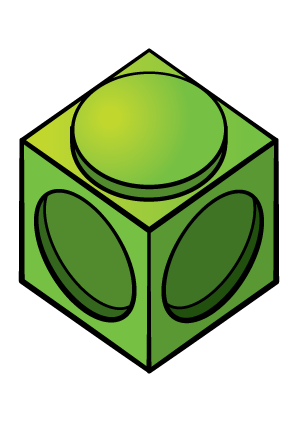 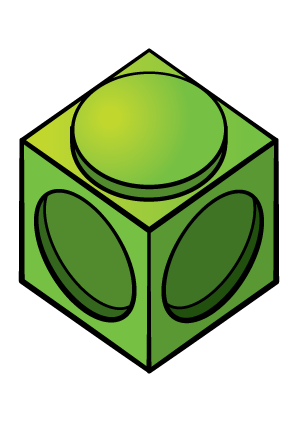 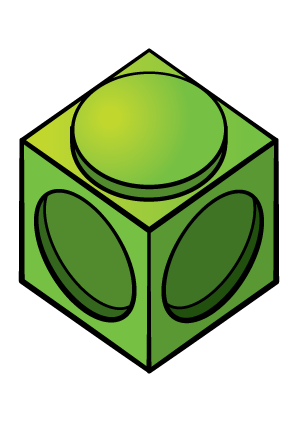 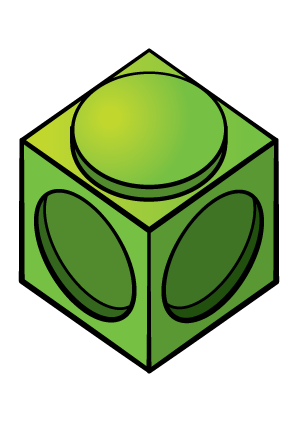 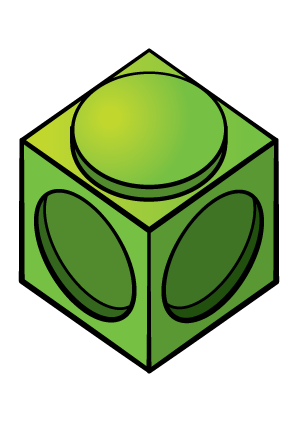 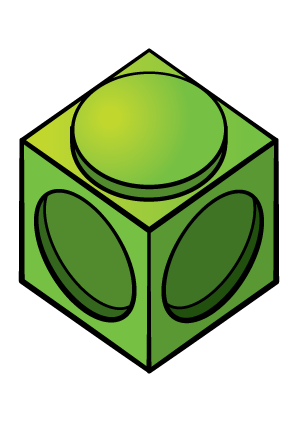 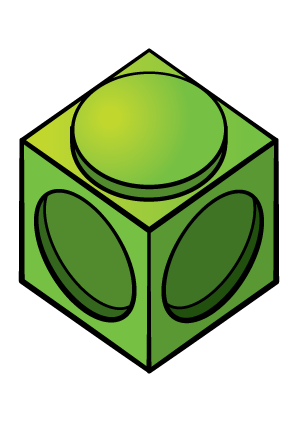 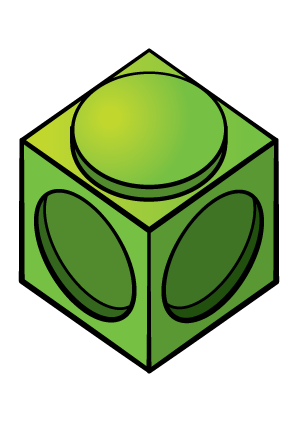 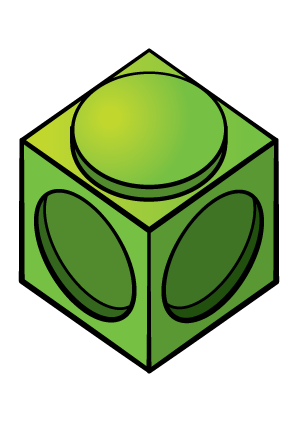 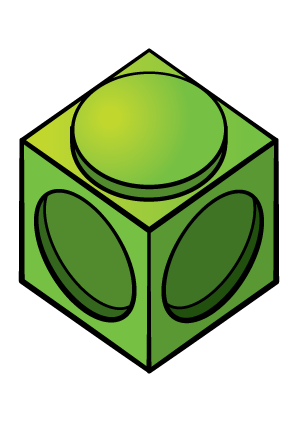 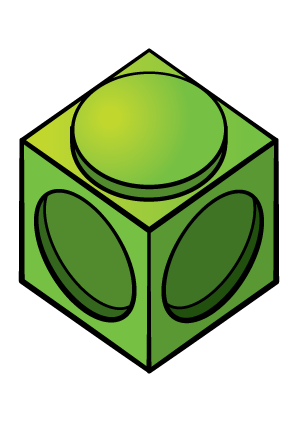 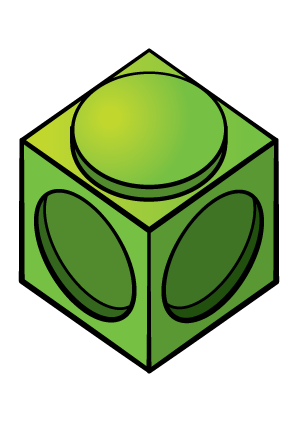 There are 		 equal groups.

There are 		 in each group.
3
6
Complete the equal groups and the sentences.
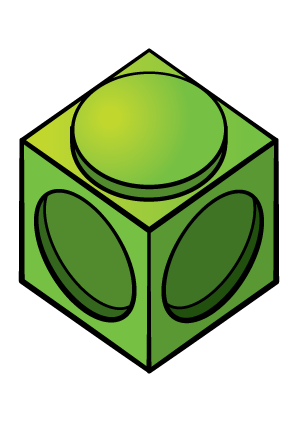 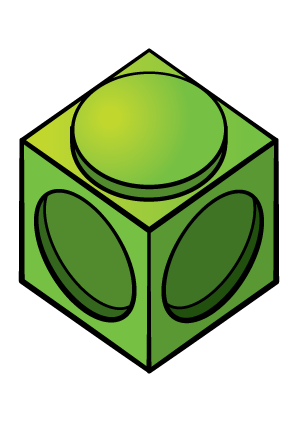 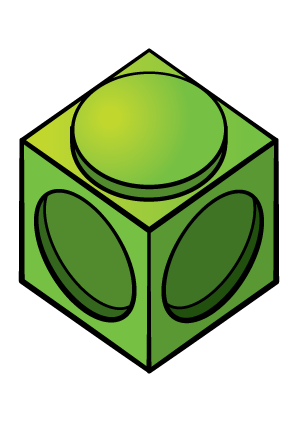 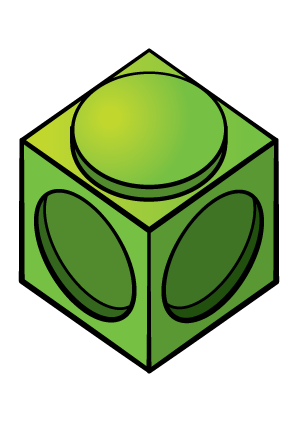 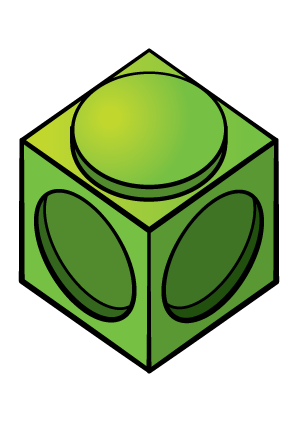 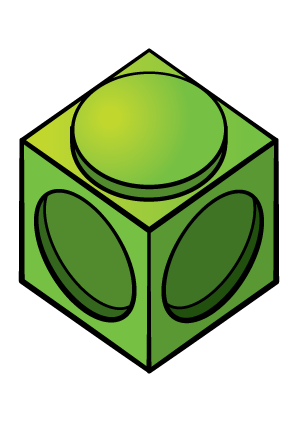 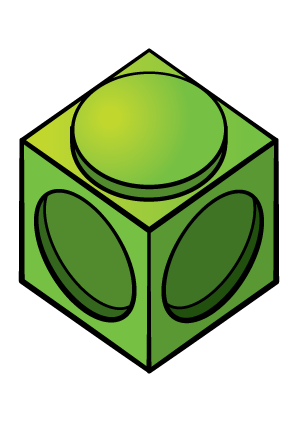 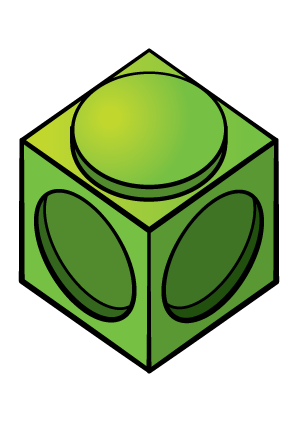 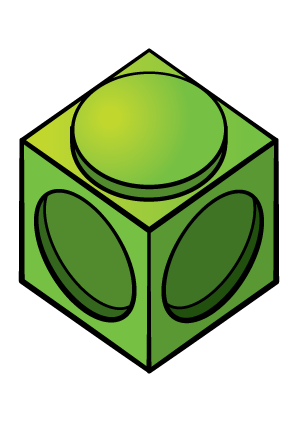 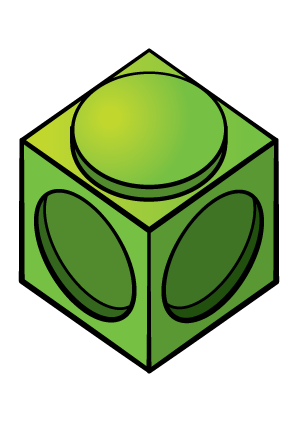 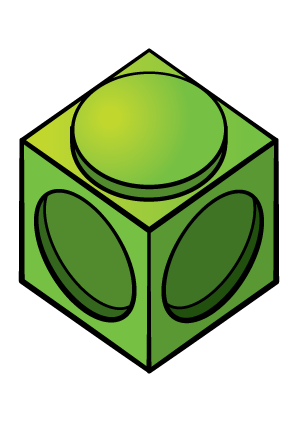 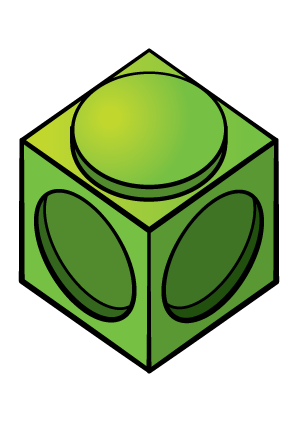 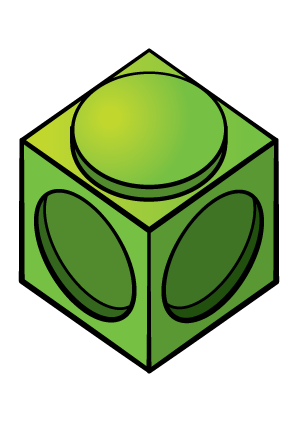 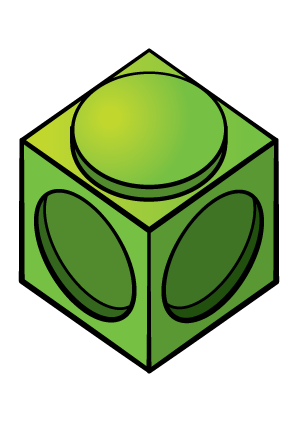 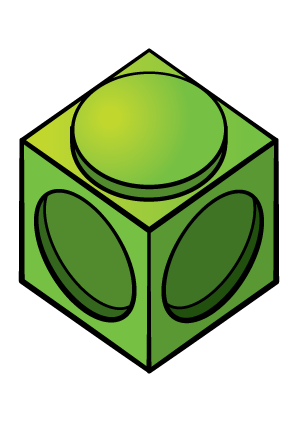 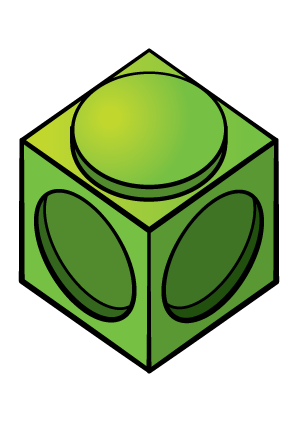 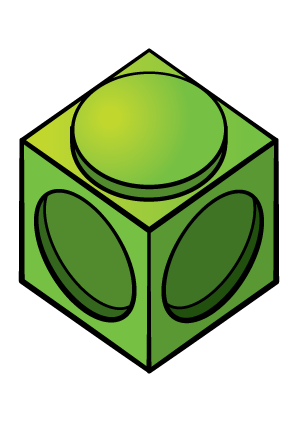 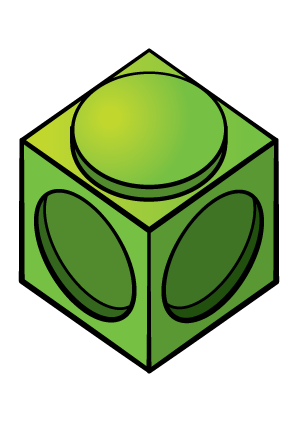 There are 		 equal groups.

There are 		 in each group.
6
3
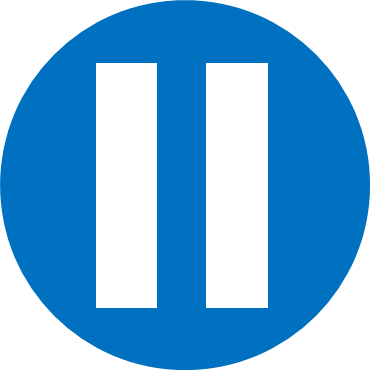 Have a think
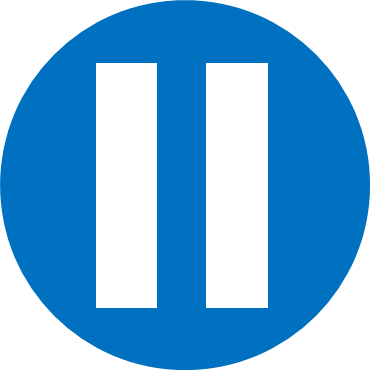 Have a think
What’s the same? What’s different?
Complete the sentences.
There are 		 groups of 		

There are 		 counters altogether.
4
2
8
There are 		 groups of 		

There are 		 counters altogether.
2
4
8
Have a go at the rest of the questions on the worksheet
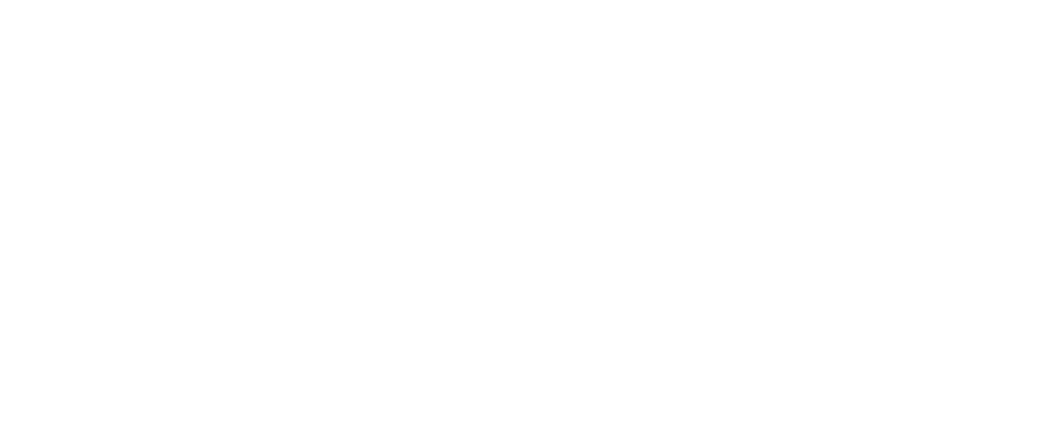 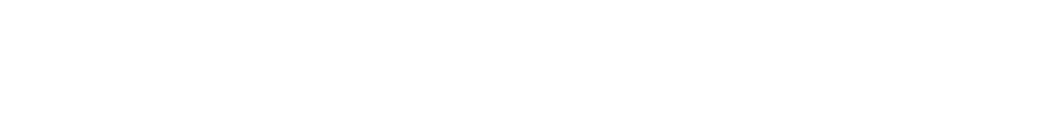 I do
You do
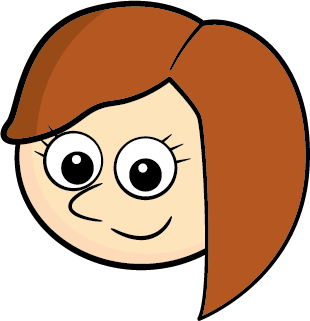 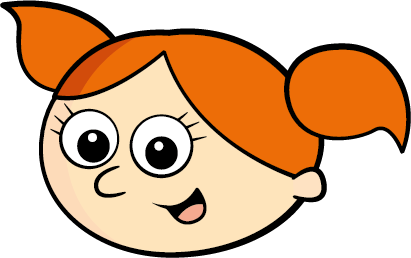 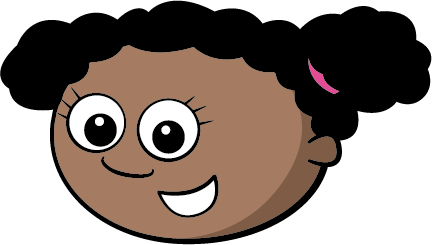 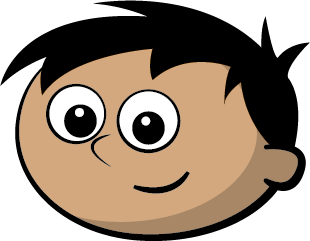 Rosie
Alex
Amir
Whitney
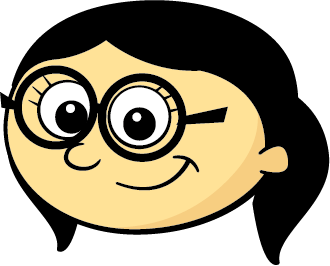 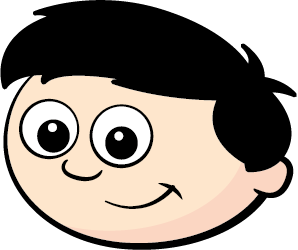 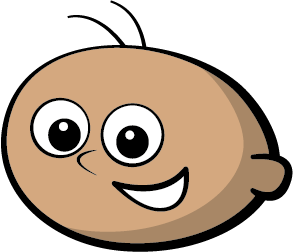 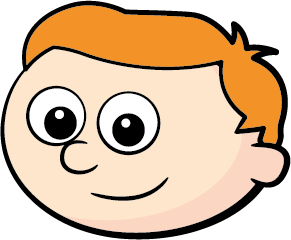 Ron
Dexter
Annie
Tommy
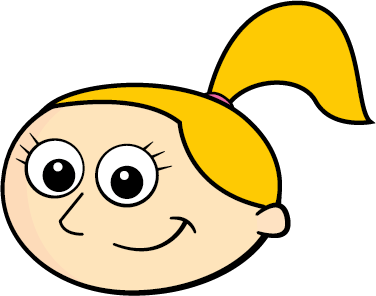 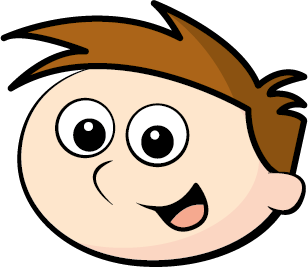 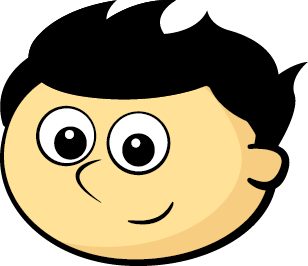 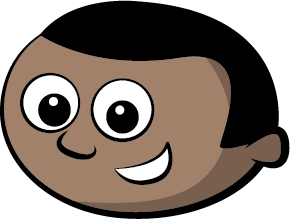 Mo
Jack
Eva
Teddy
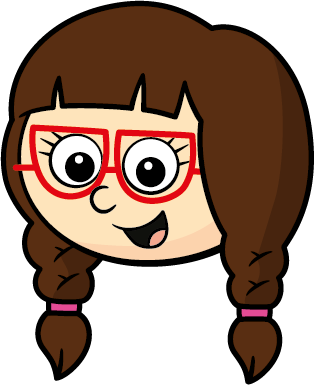 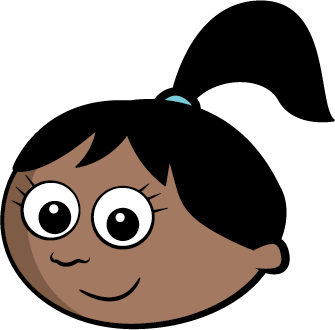 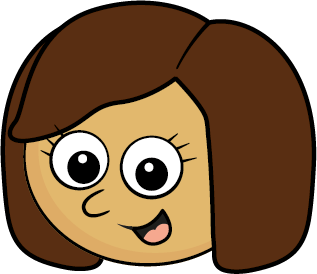 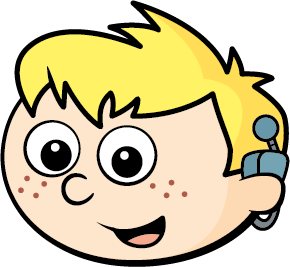 Max
Kim
Jo
Sam
Speech bubble text – replace with any character head.
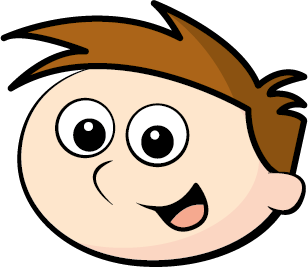 Speech bubble text – replace with any character head.
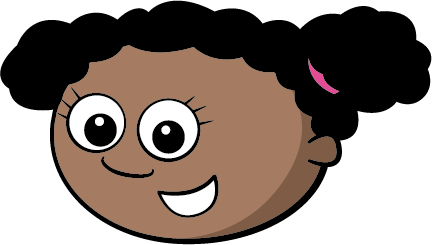 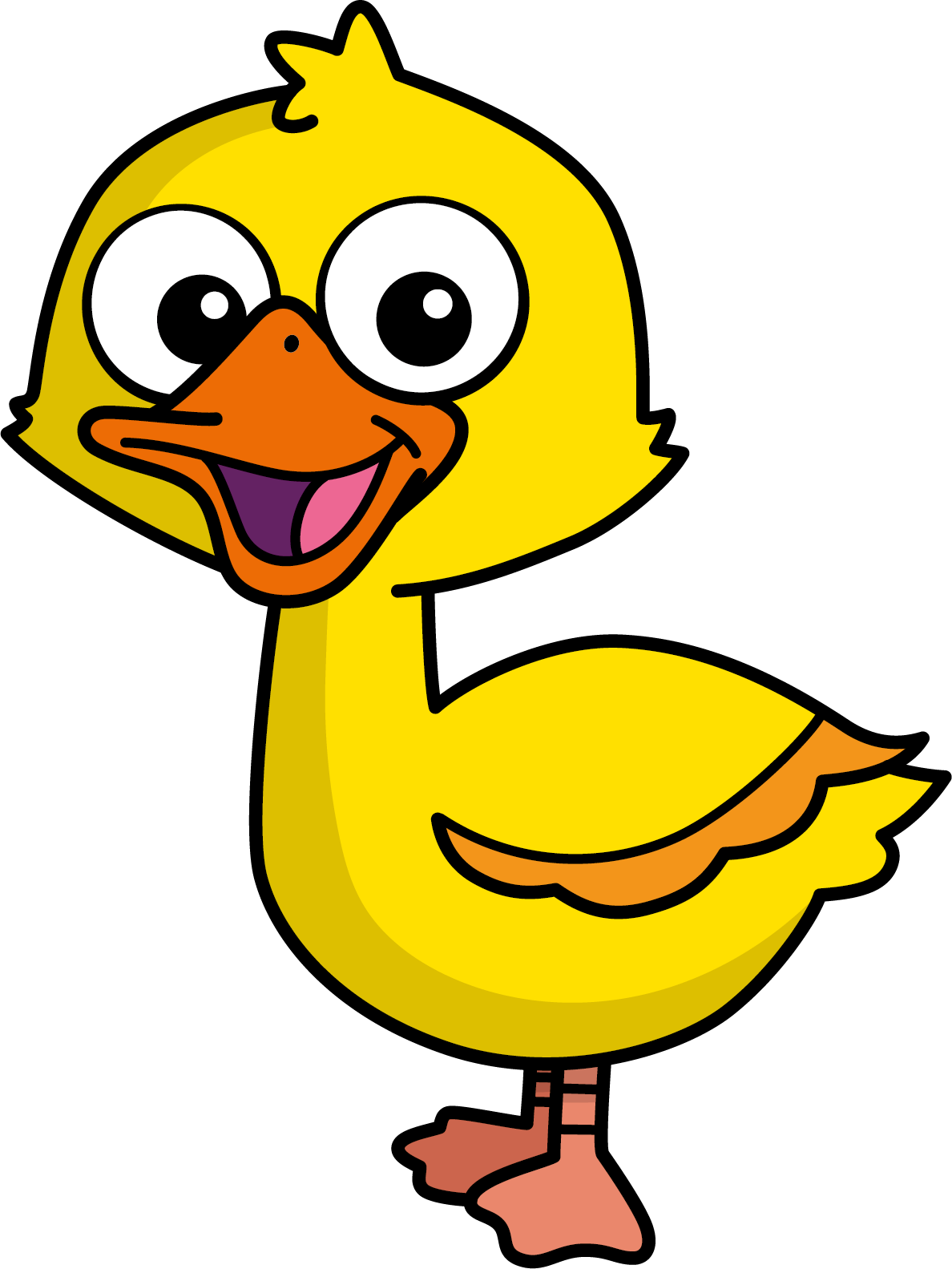 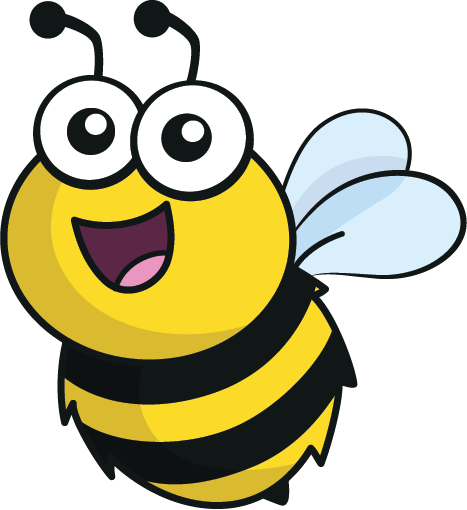 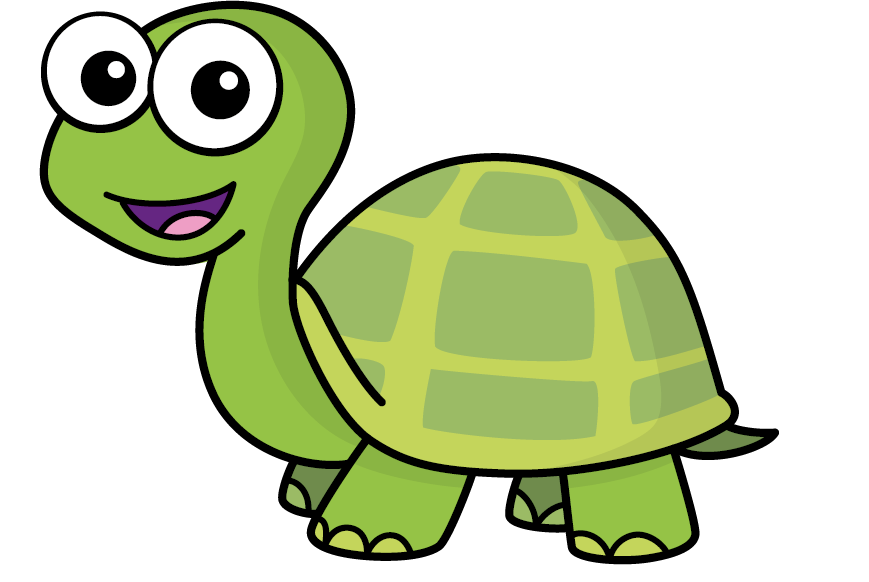 Bee
Diddy
Tiny
27
342
300
2
20
7
40
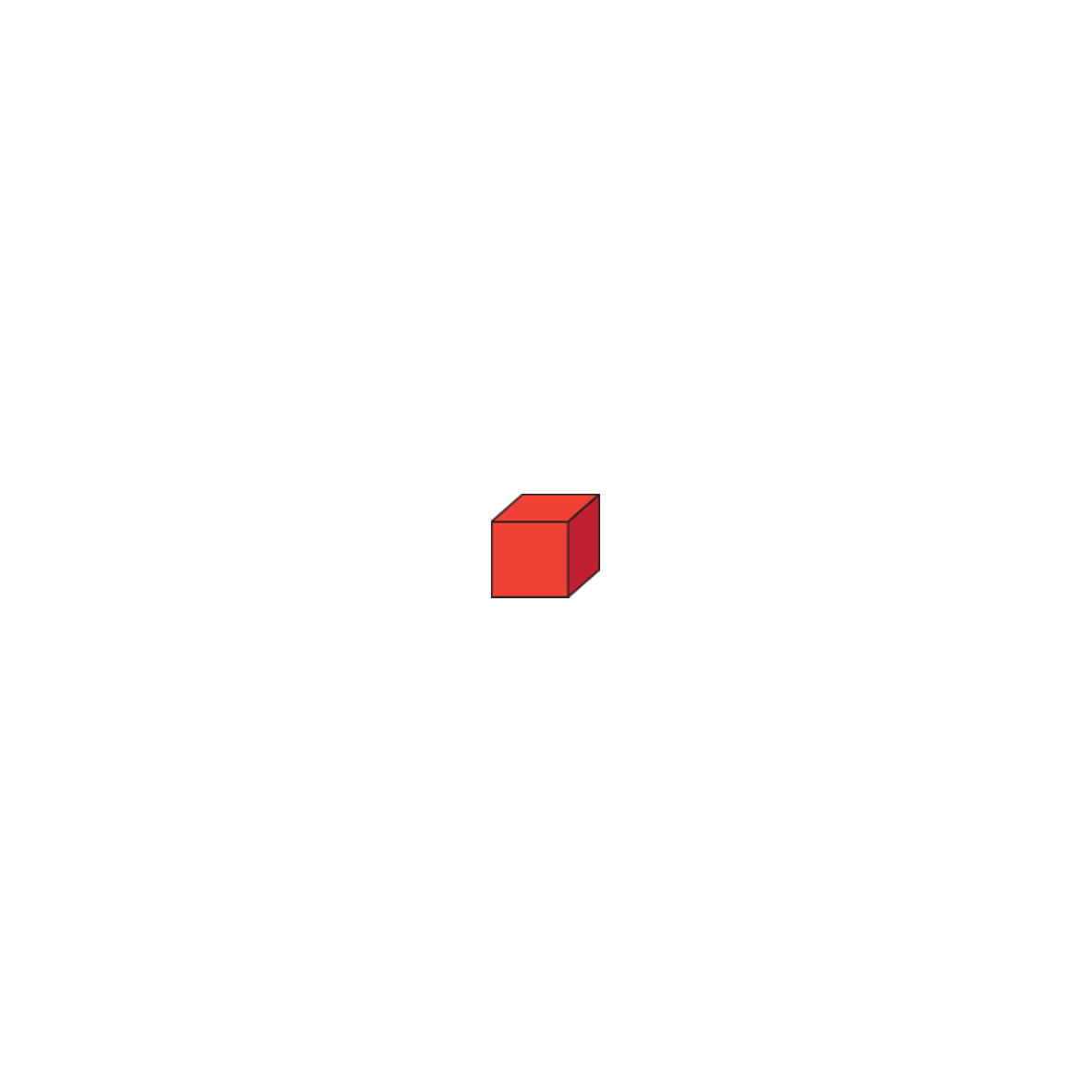 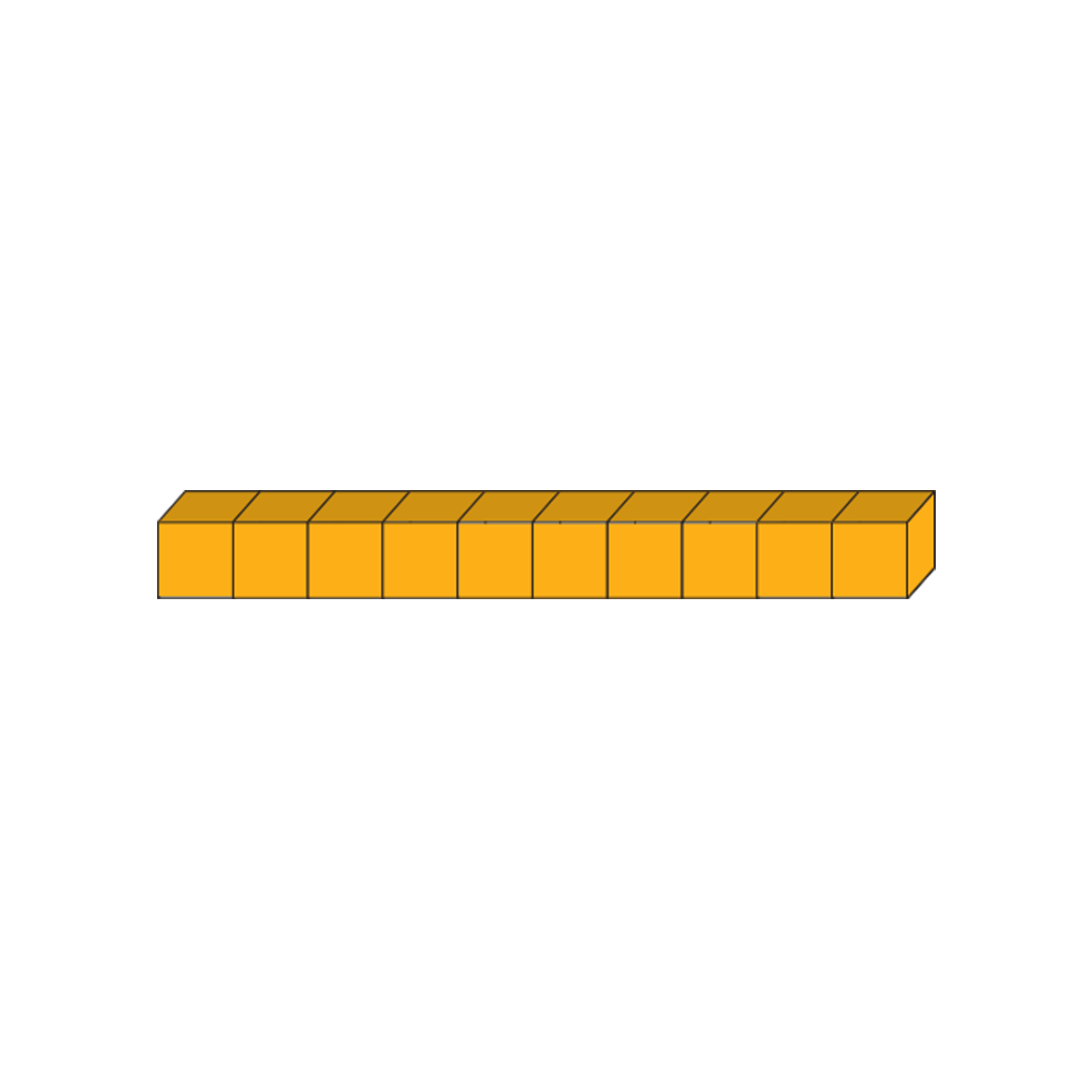 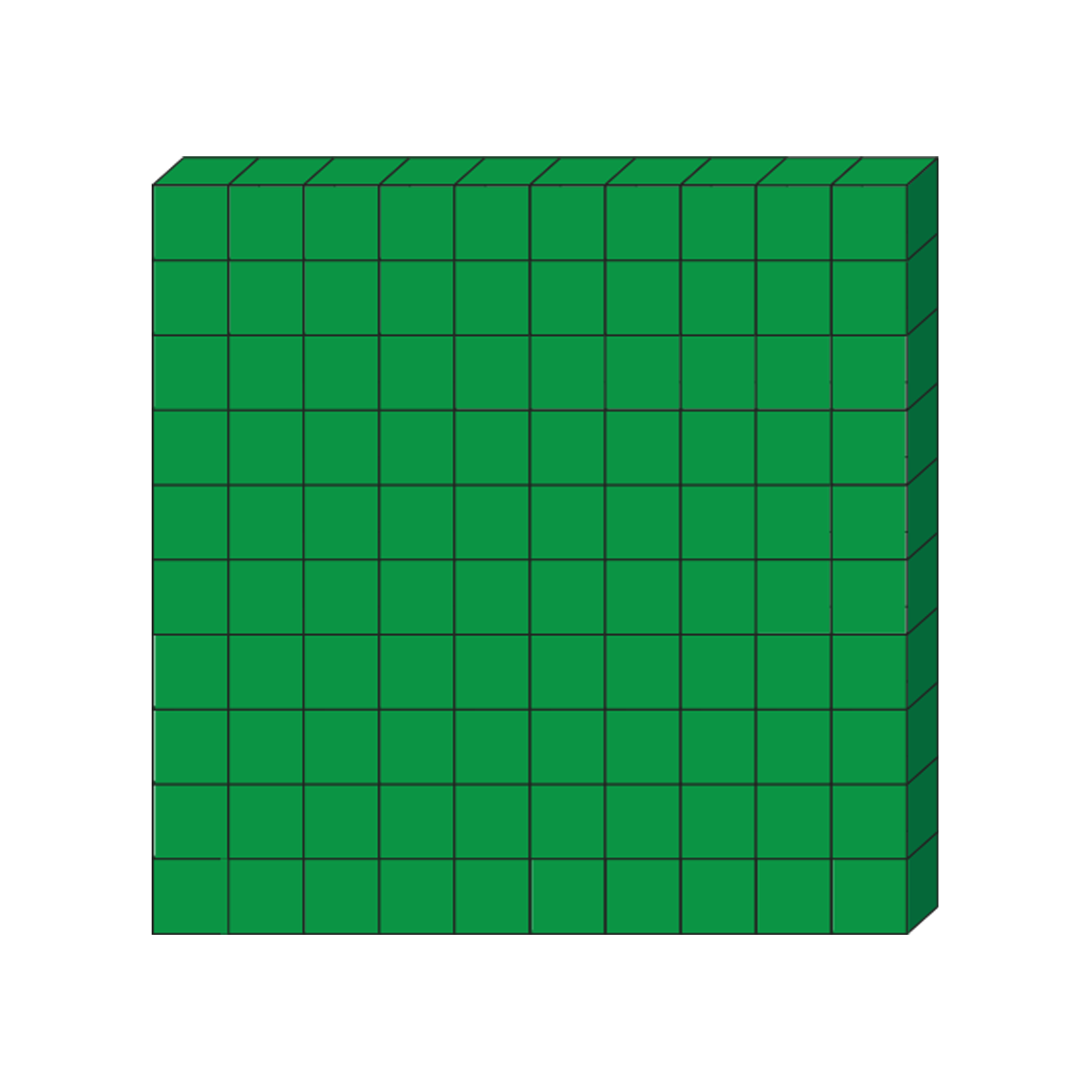 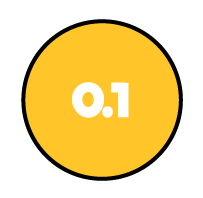 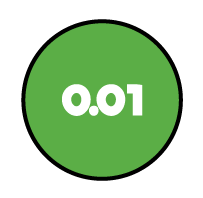 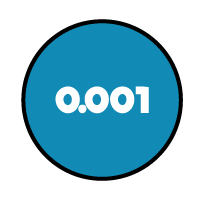 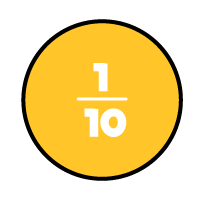 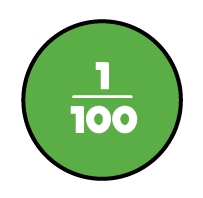 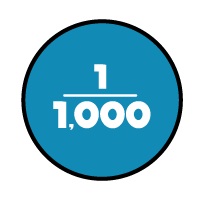 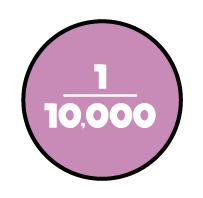 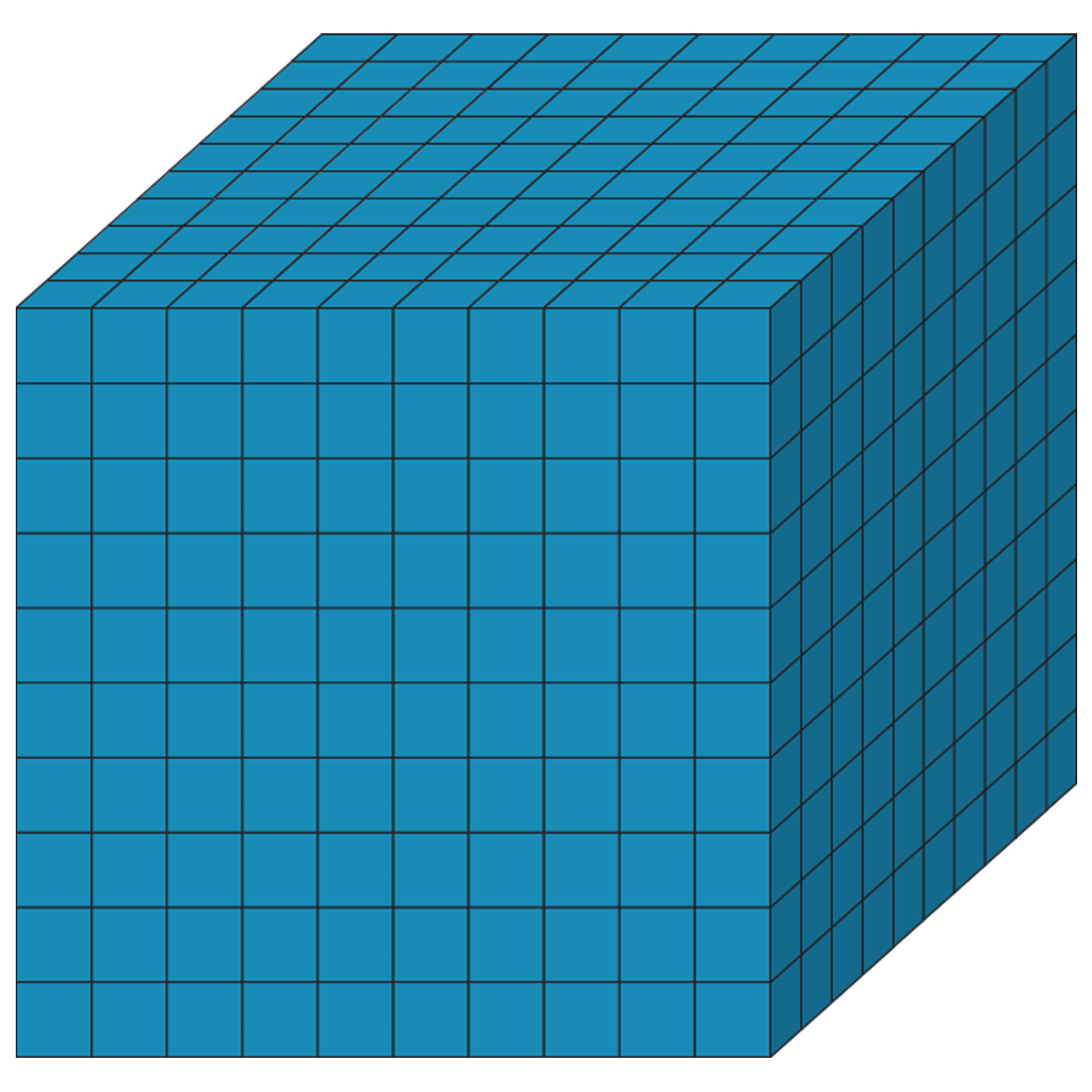 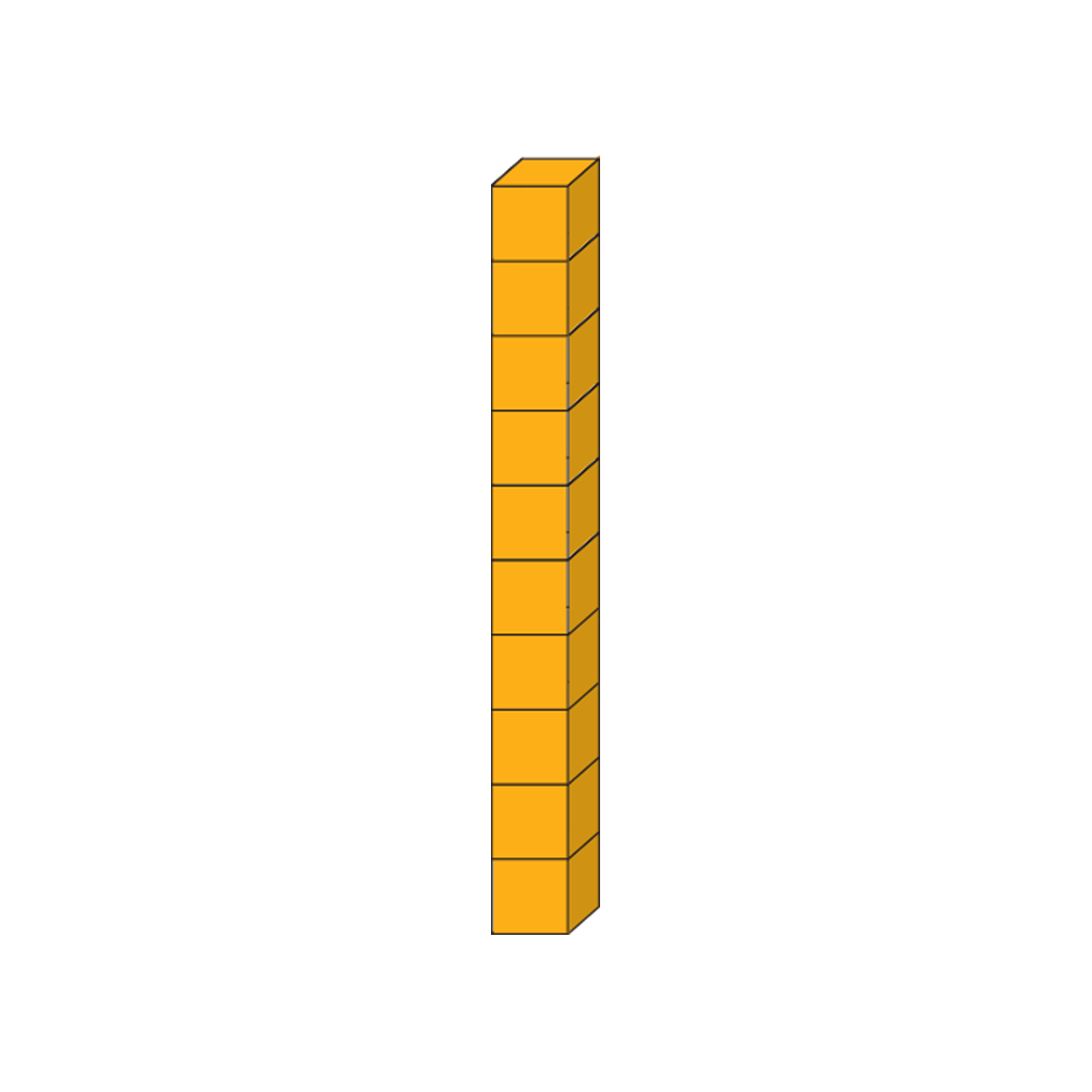 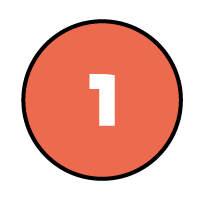 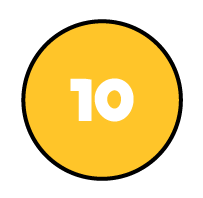 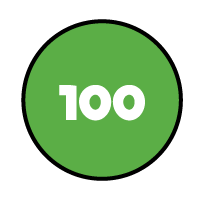 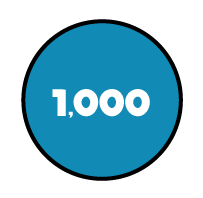 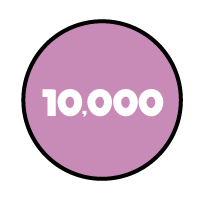 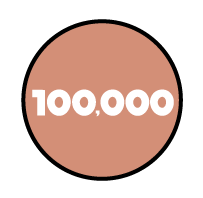 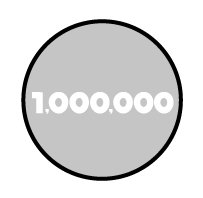 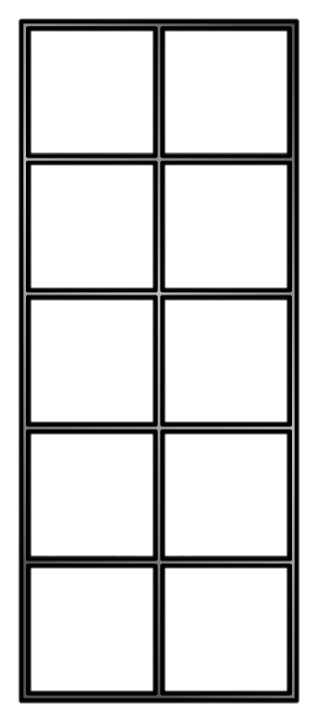 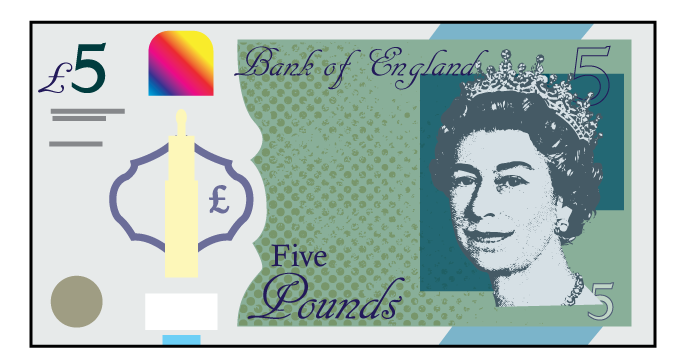 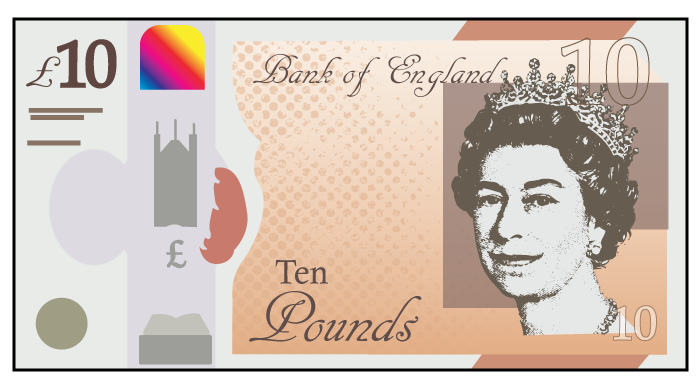 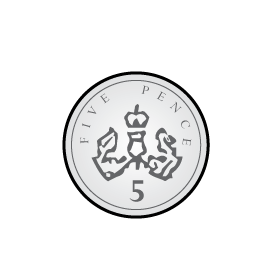 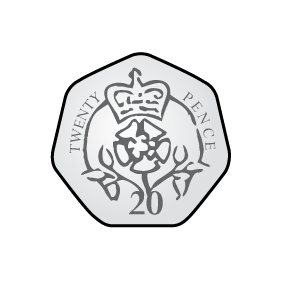 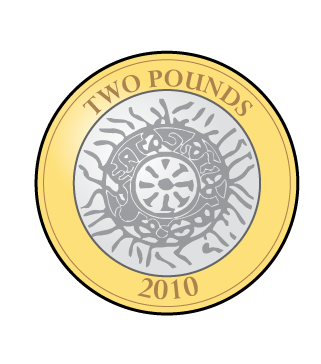 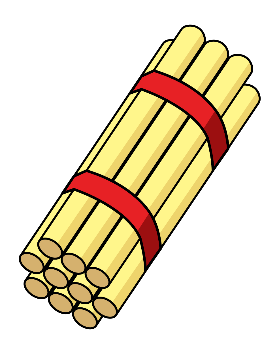 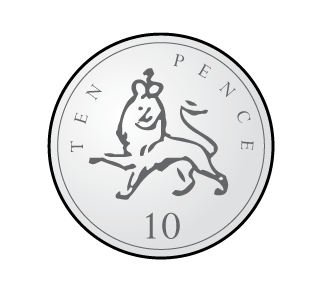 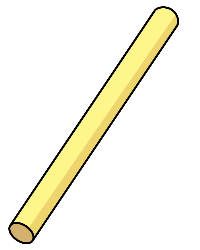 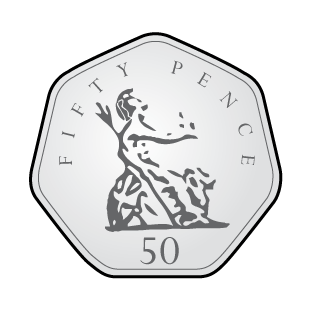 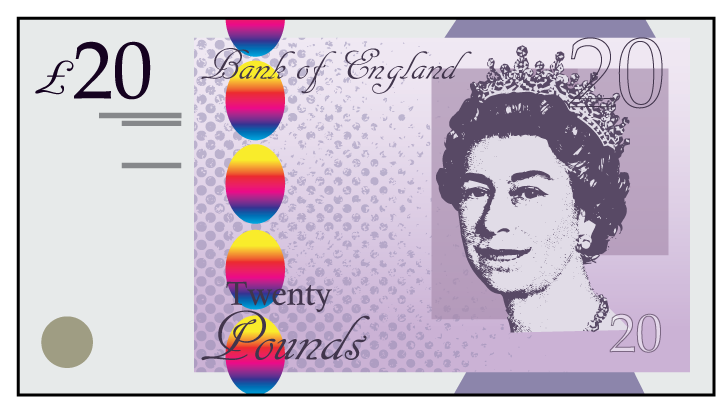 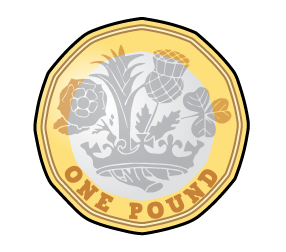 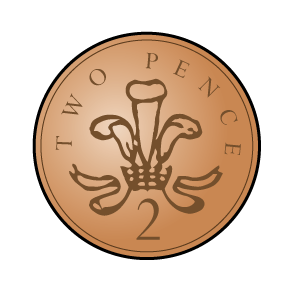 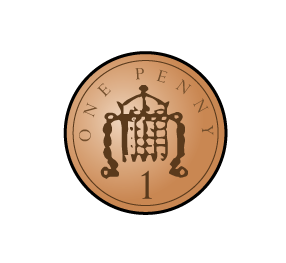 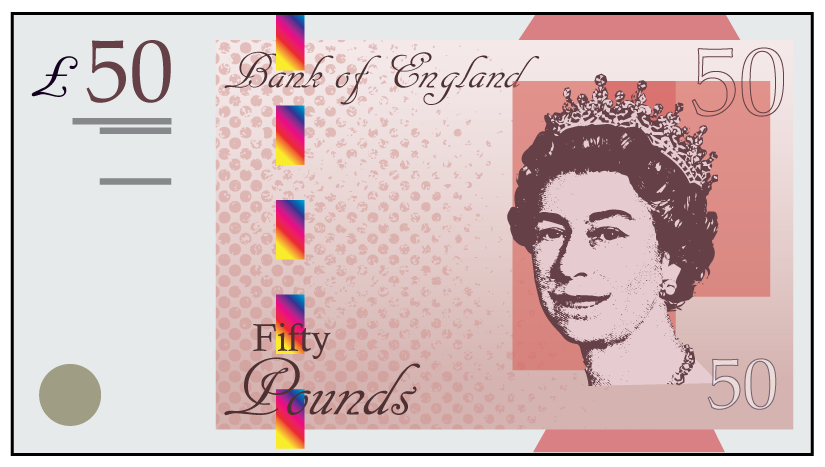 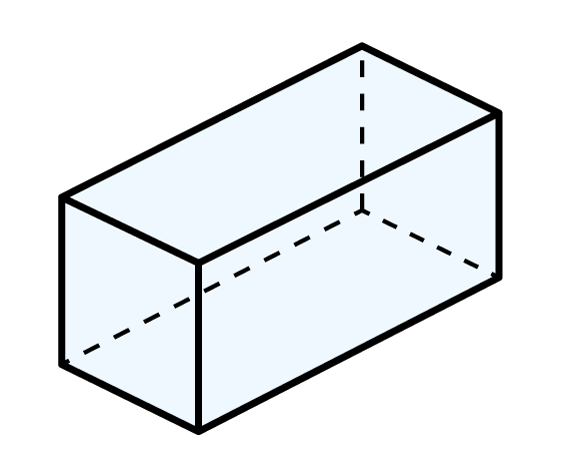 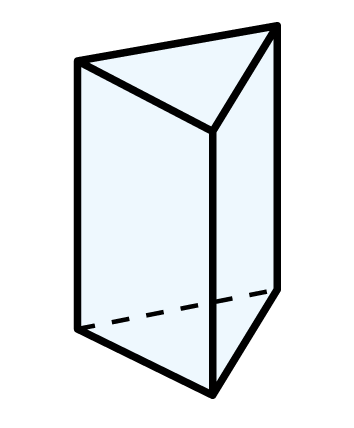 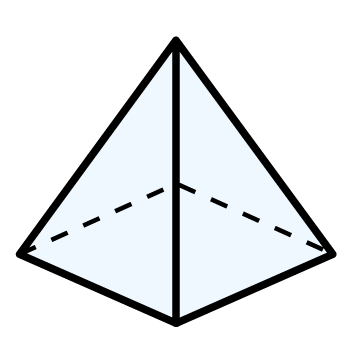 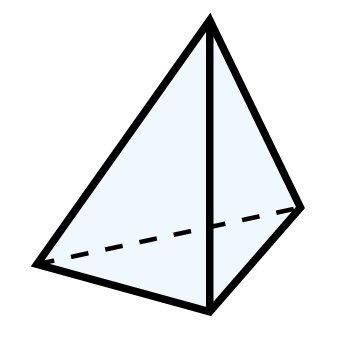 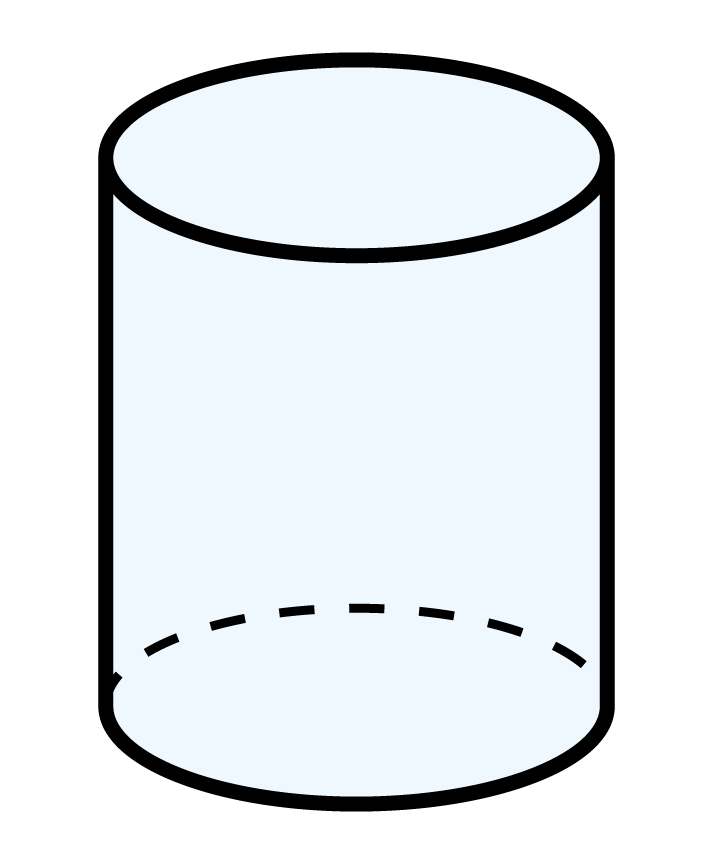 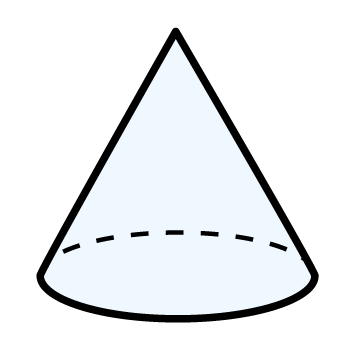 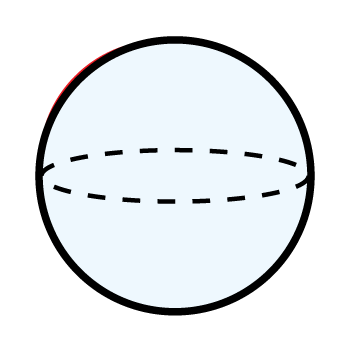 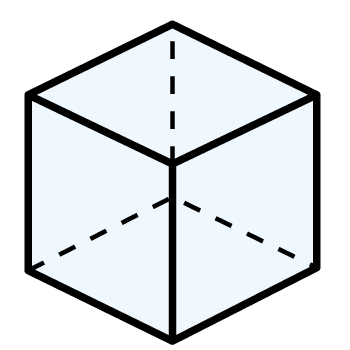 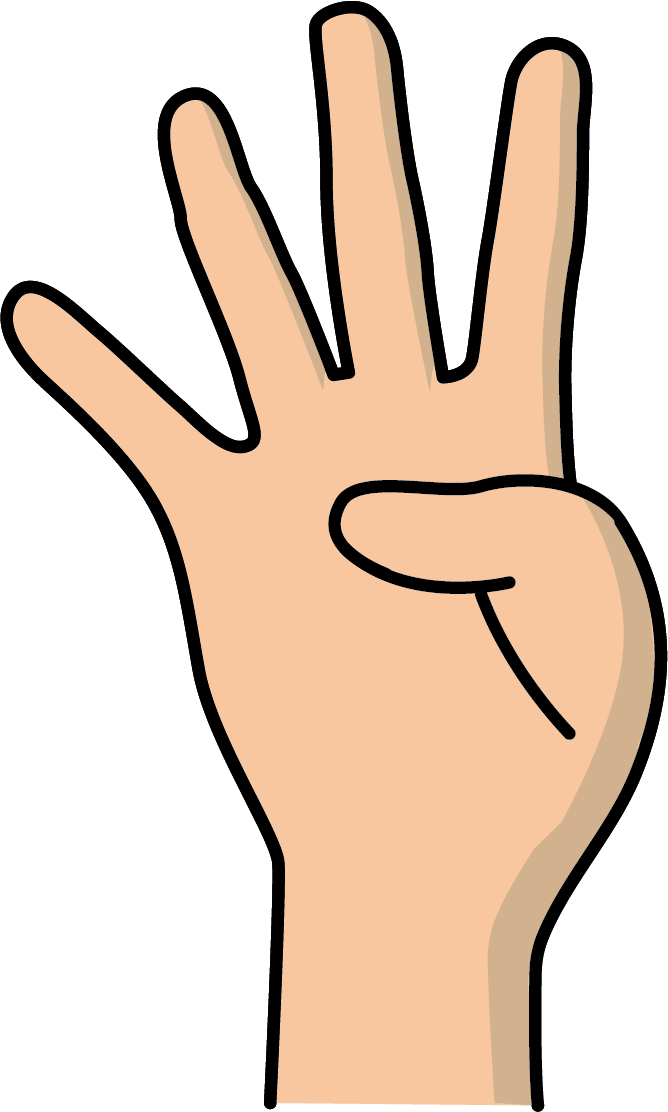 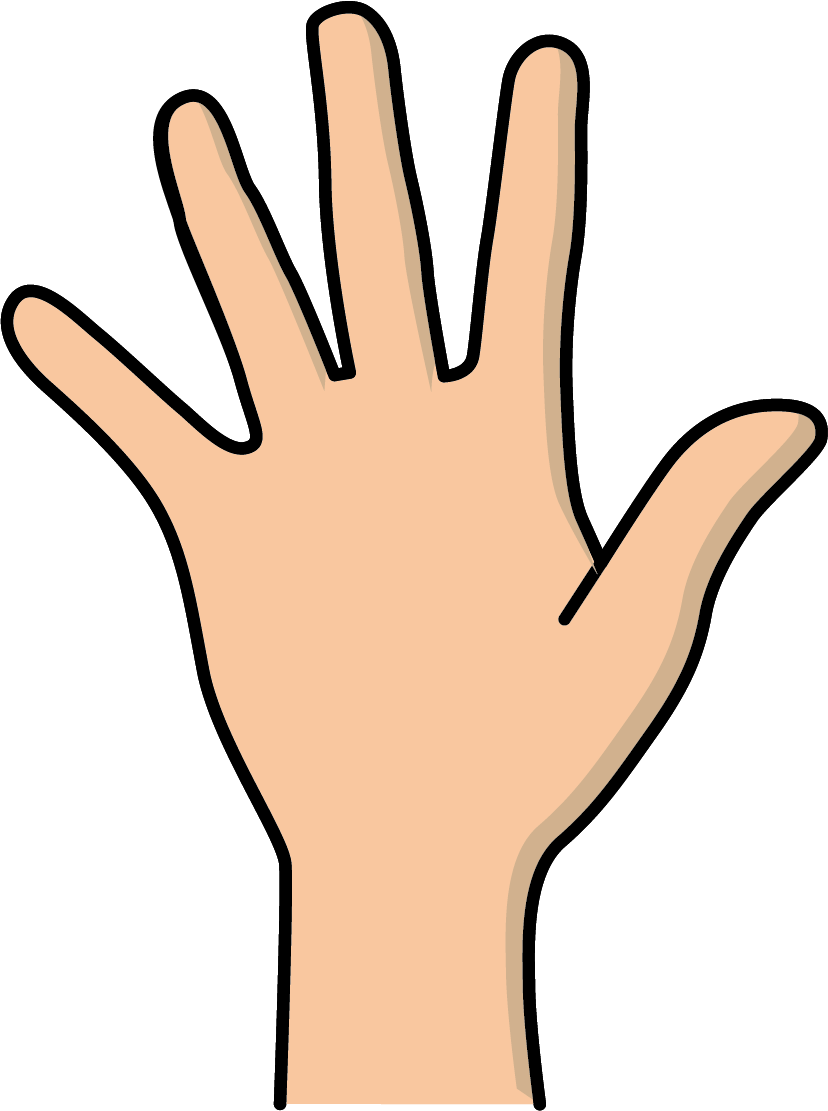 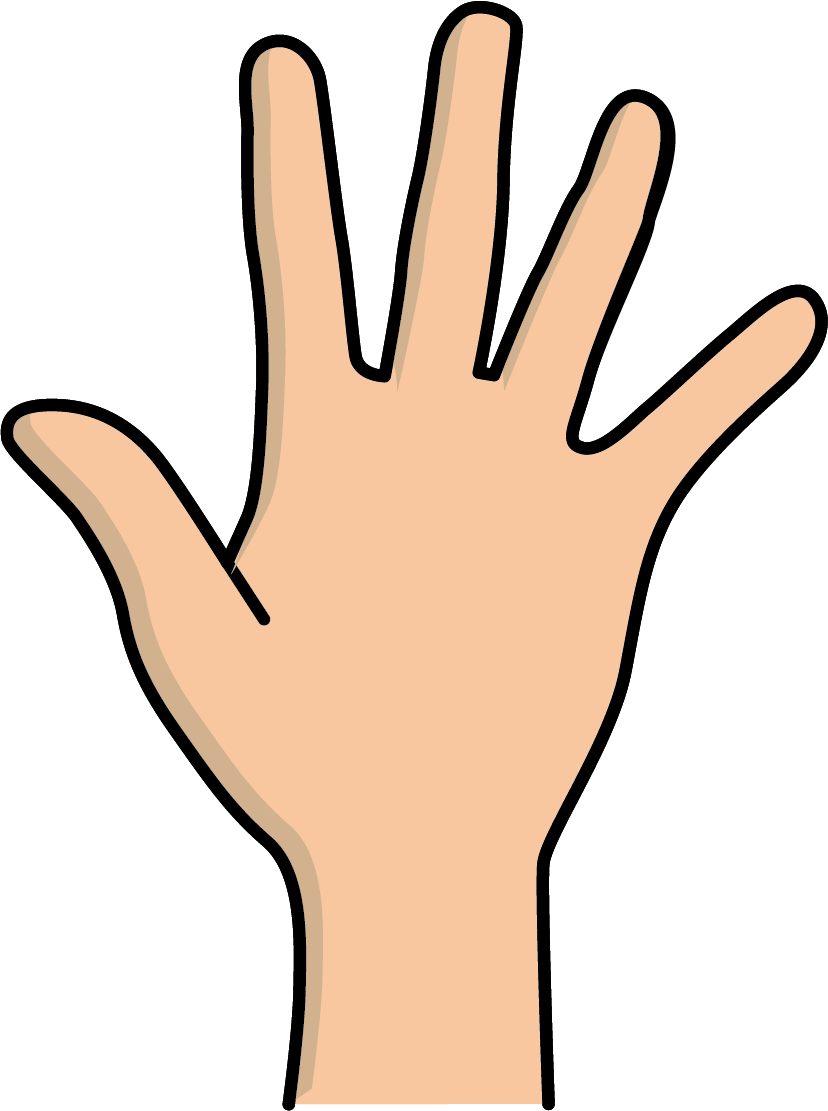 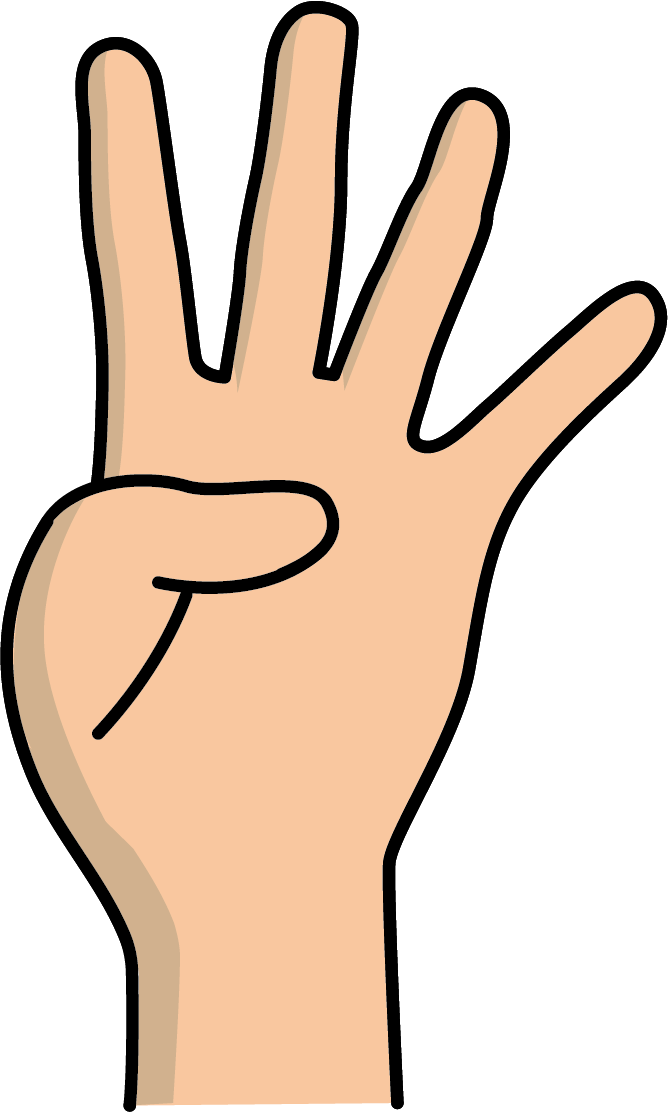 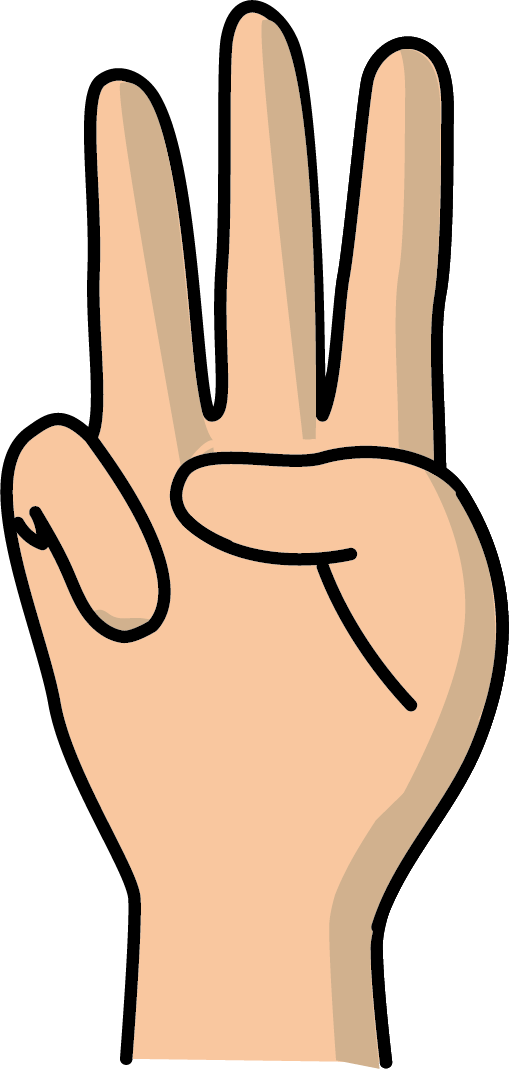 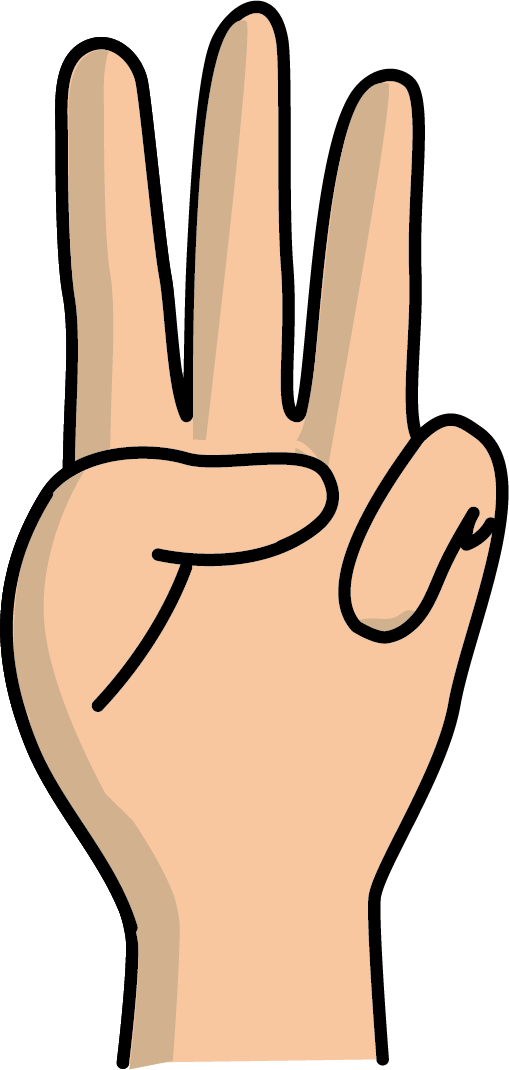 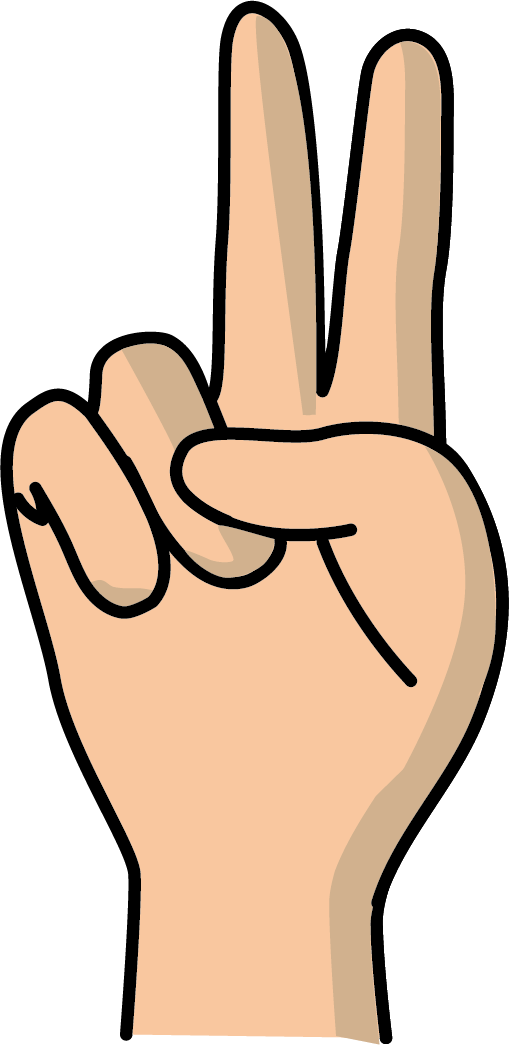 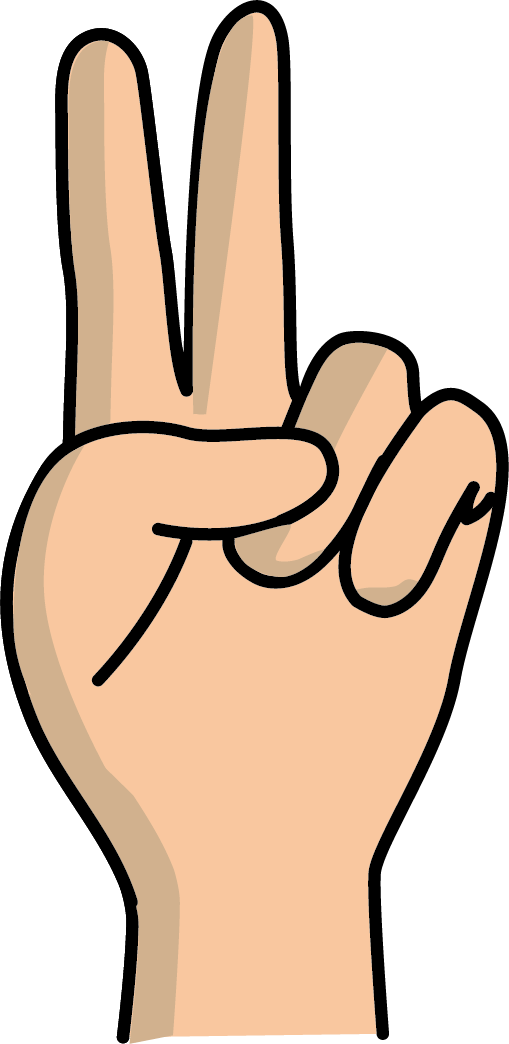 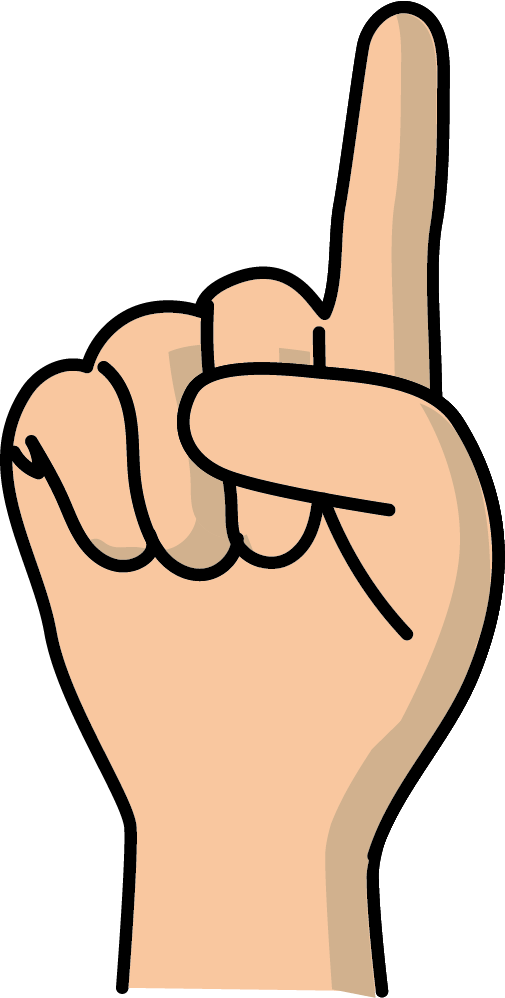 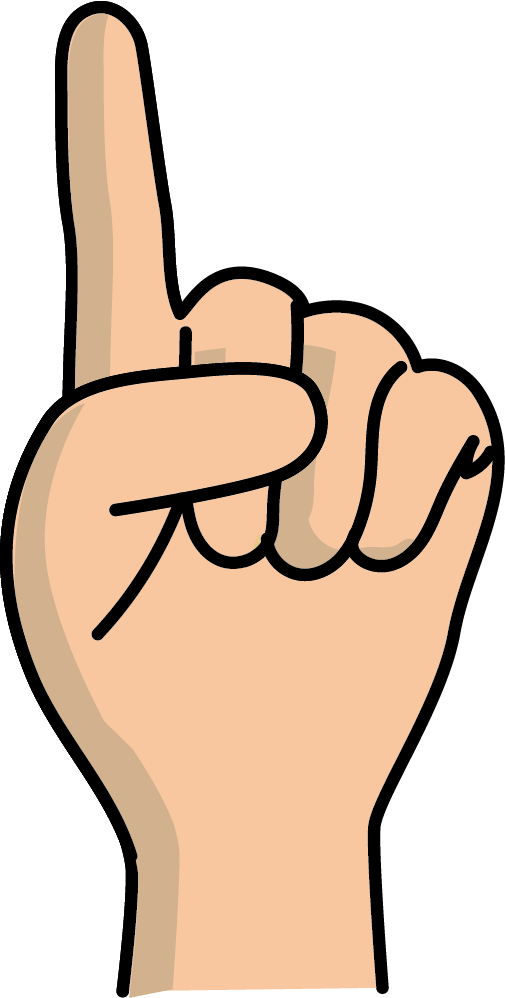 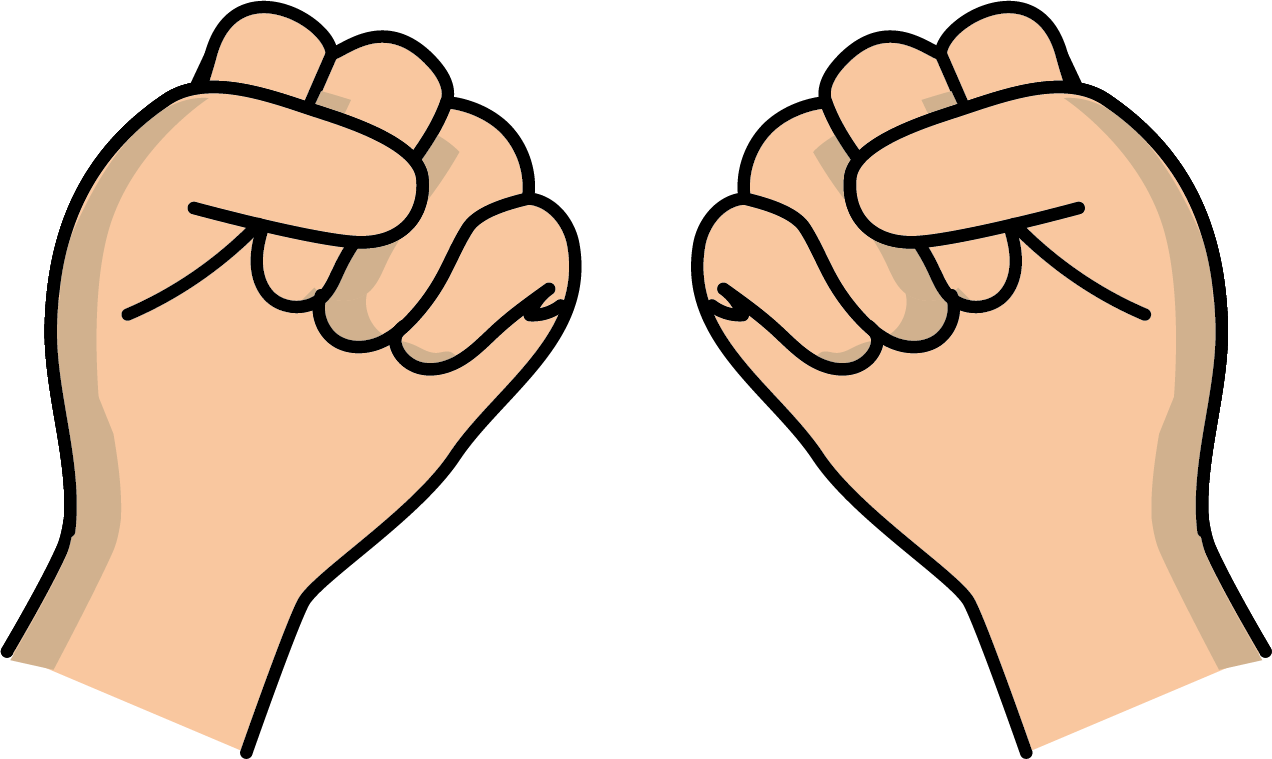 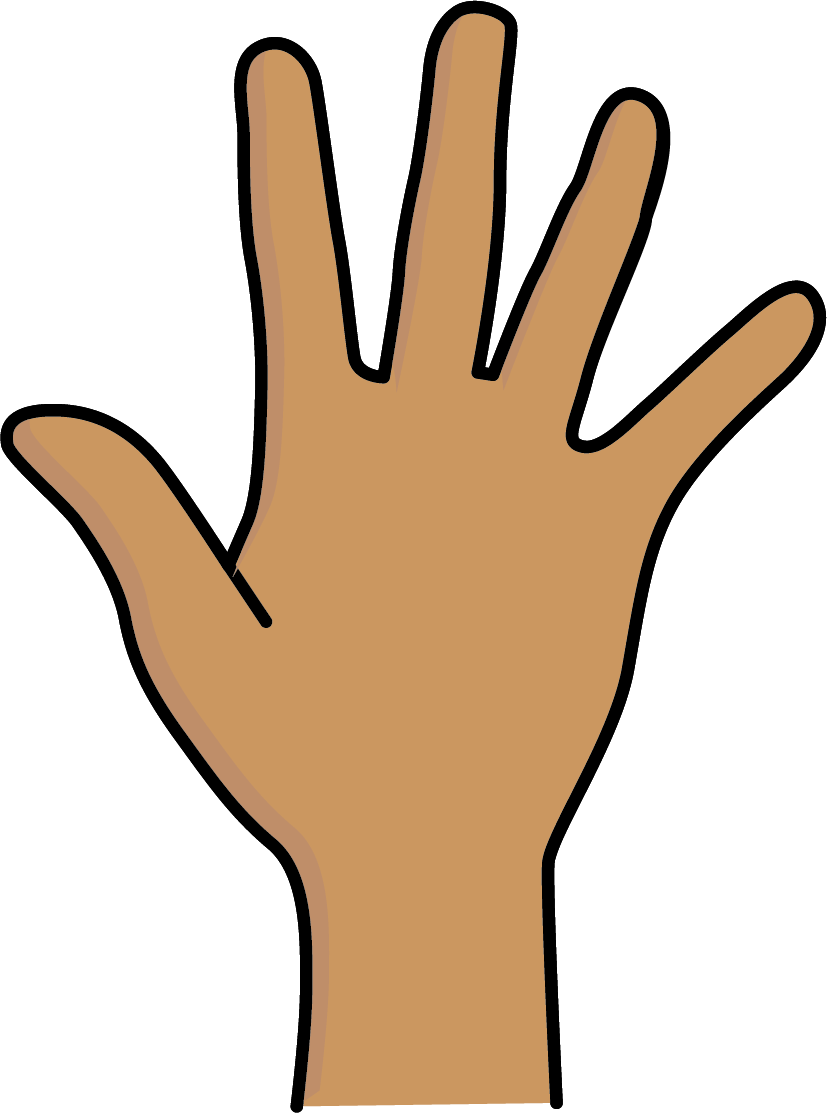 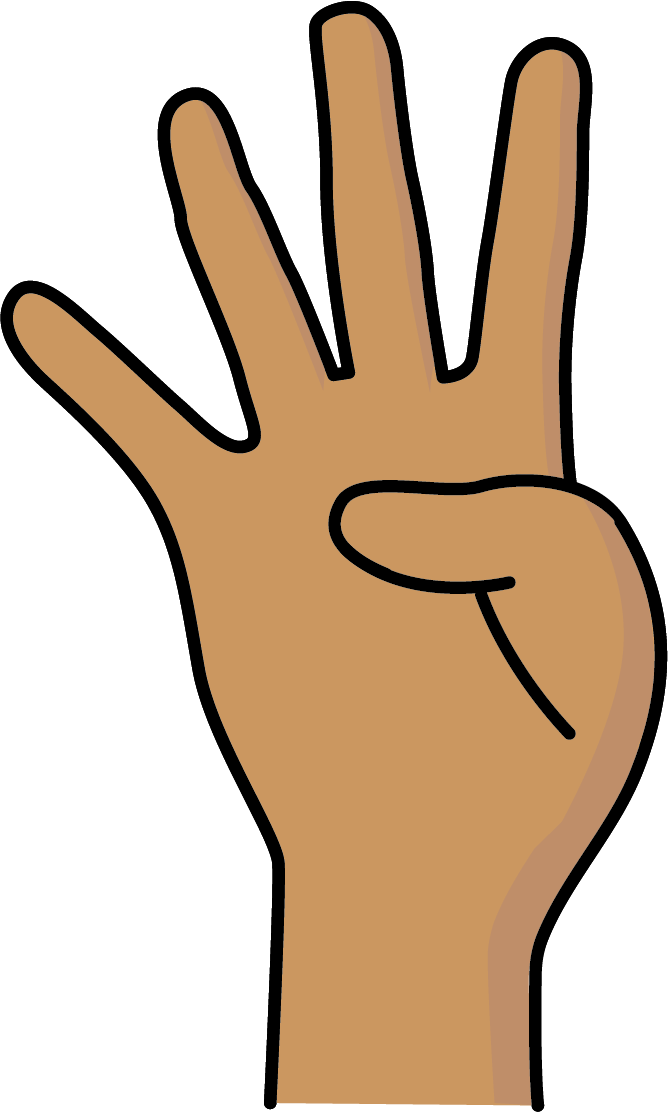 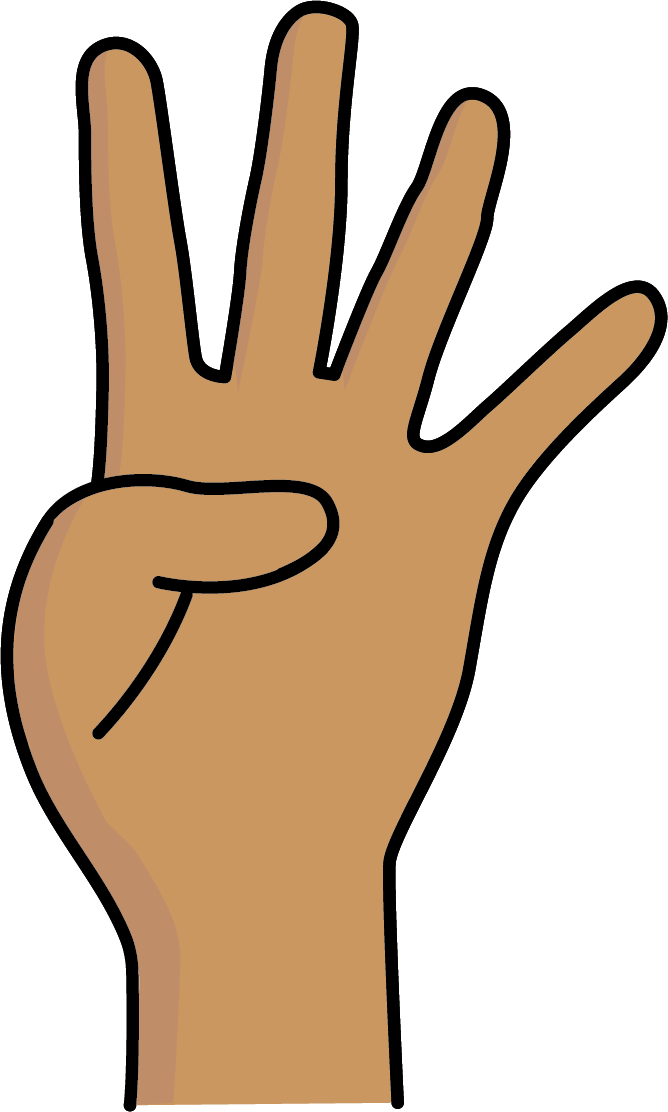 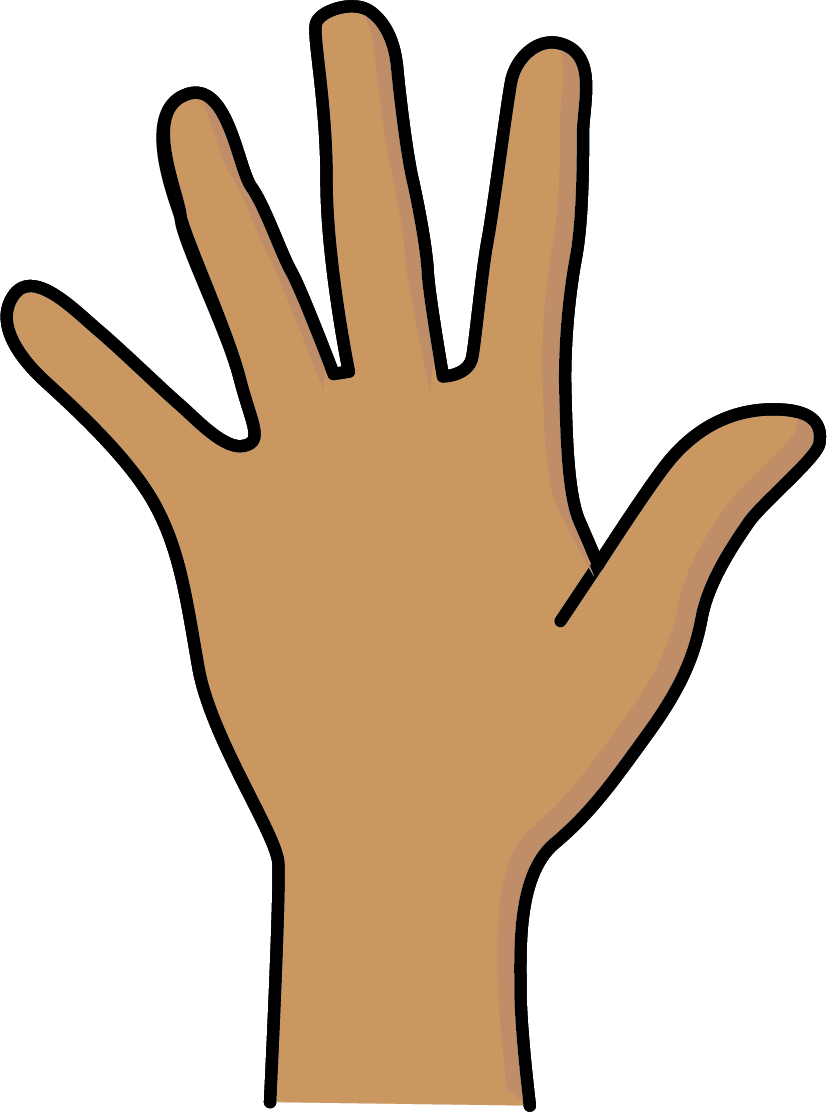 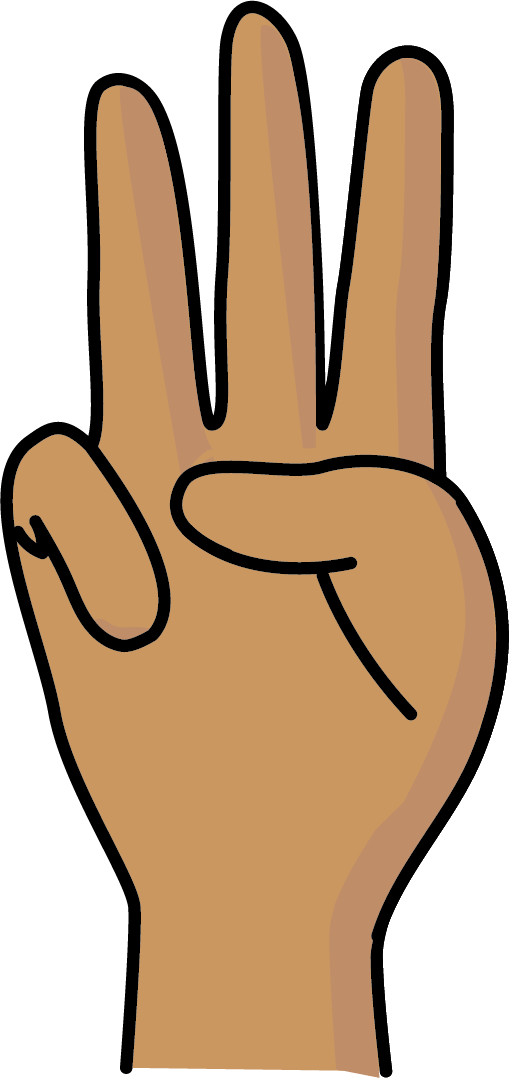 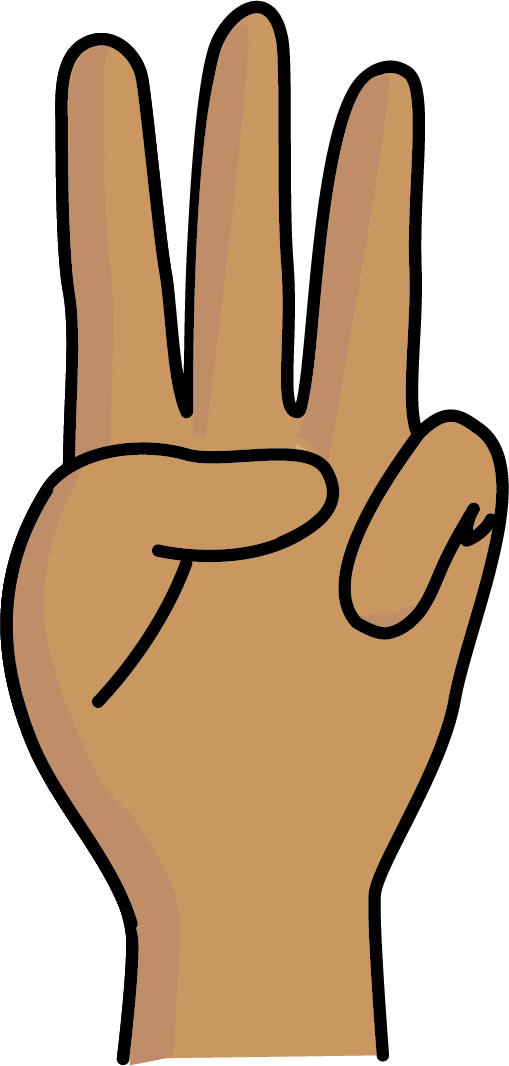 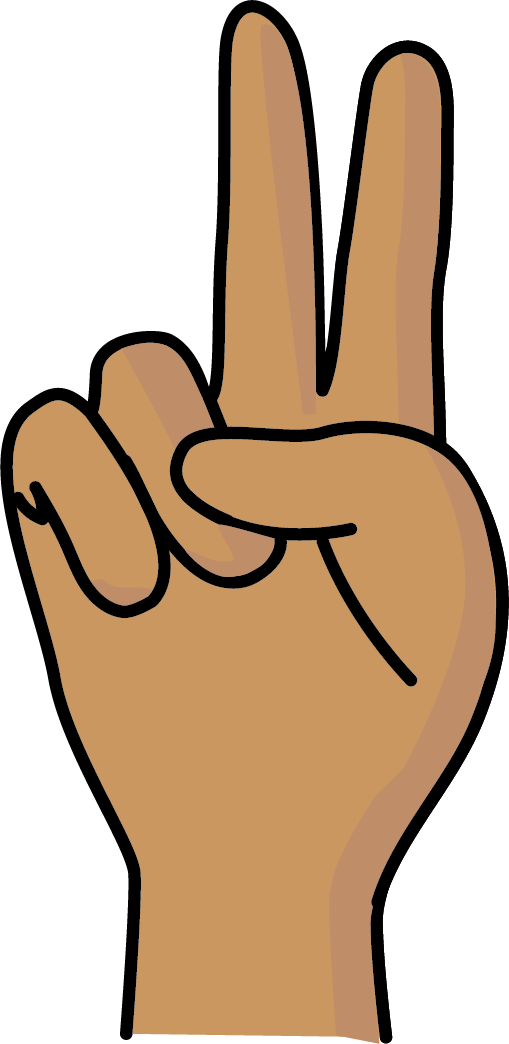 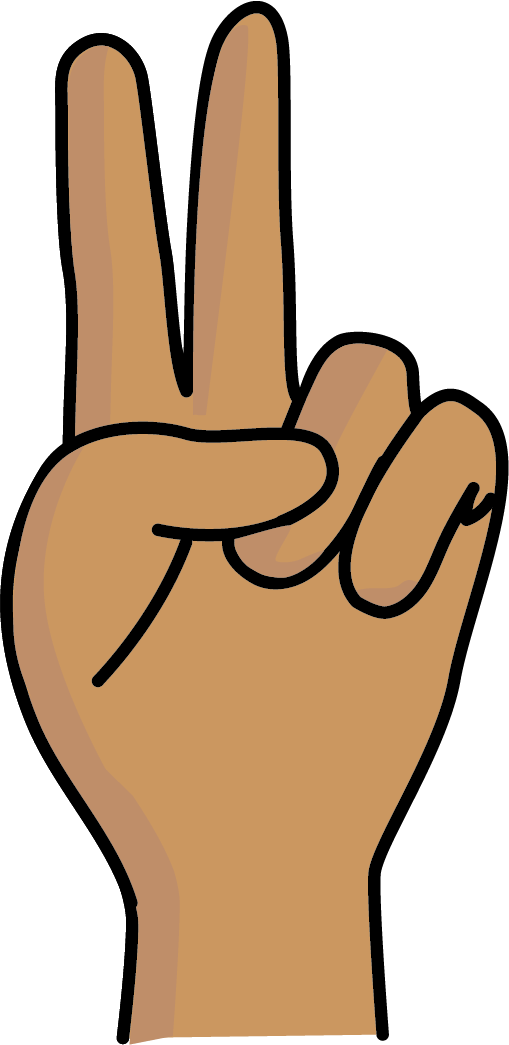 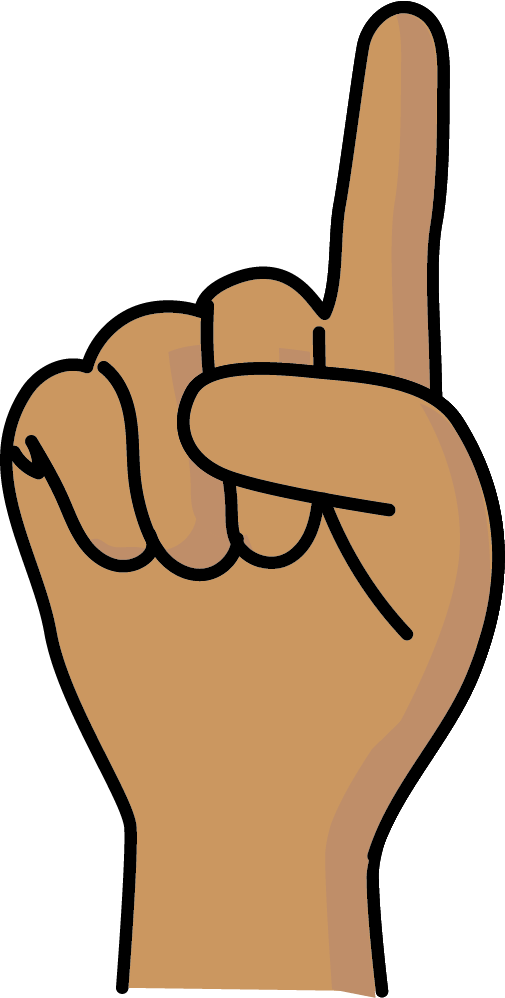 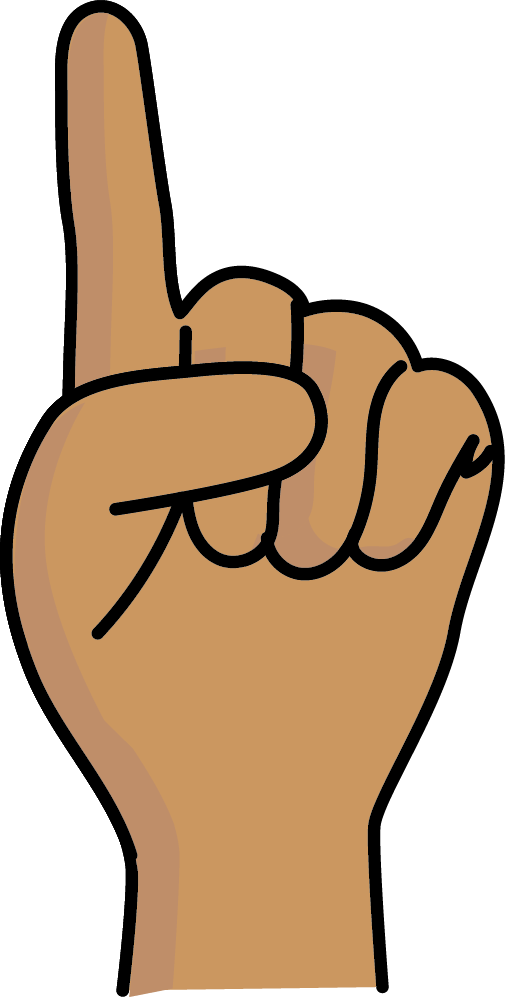 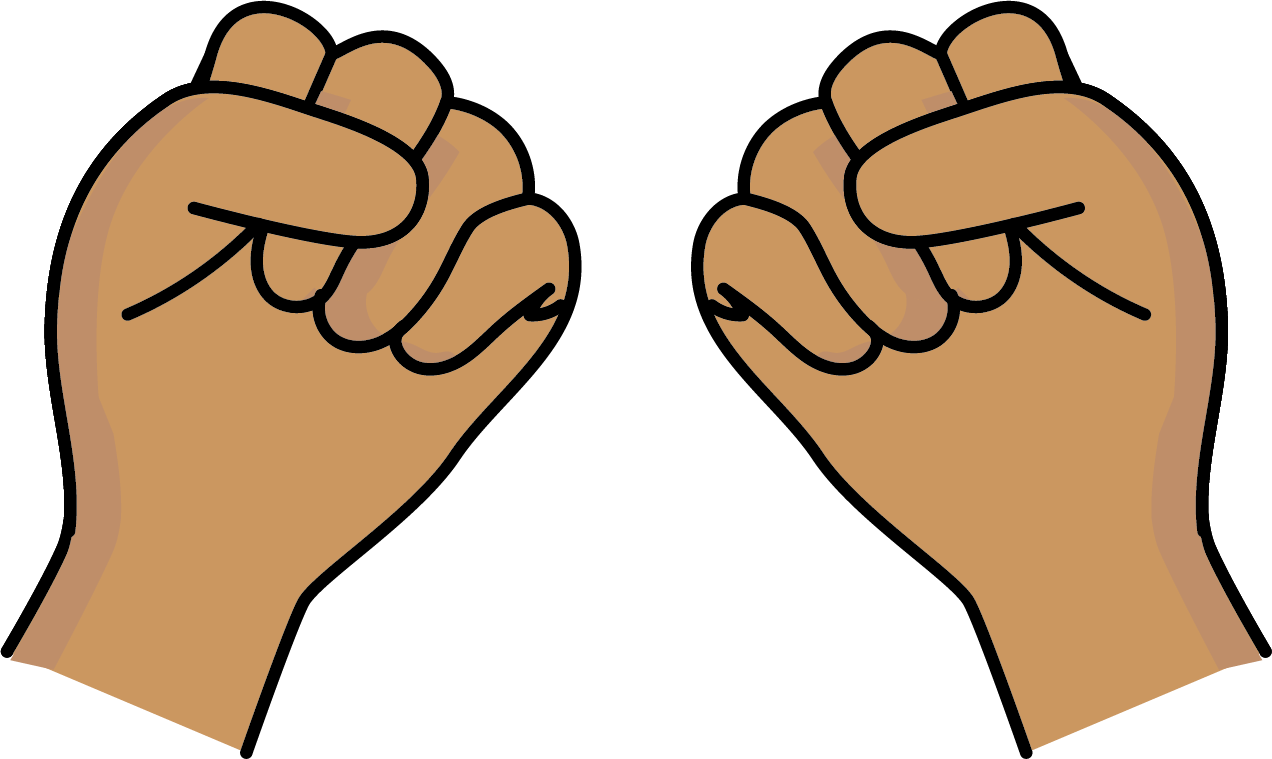 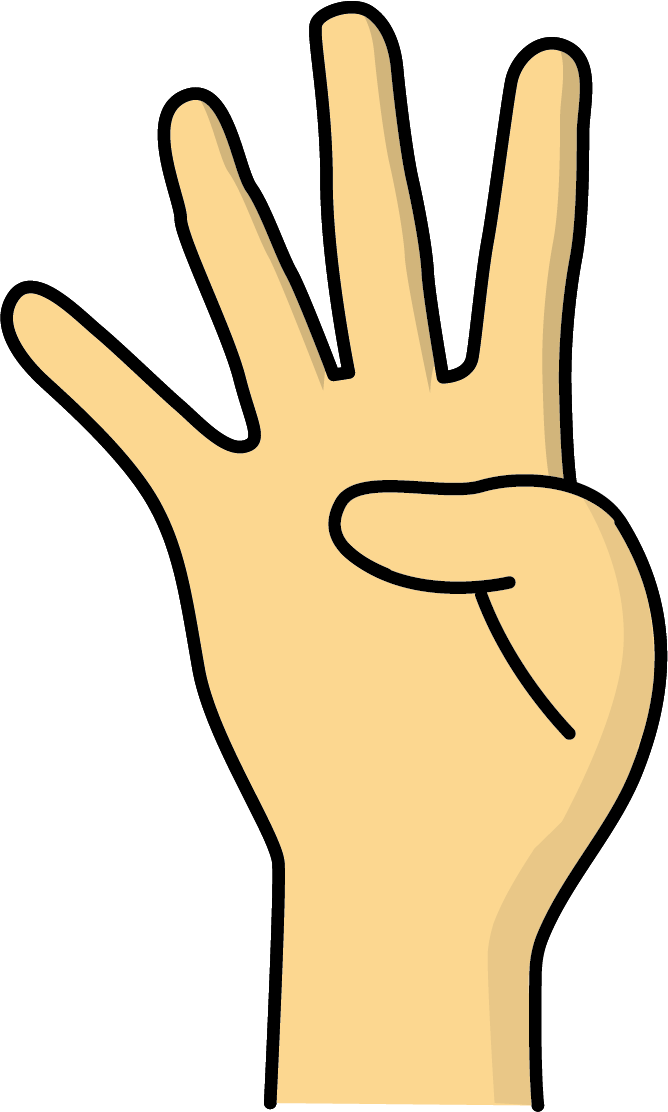 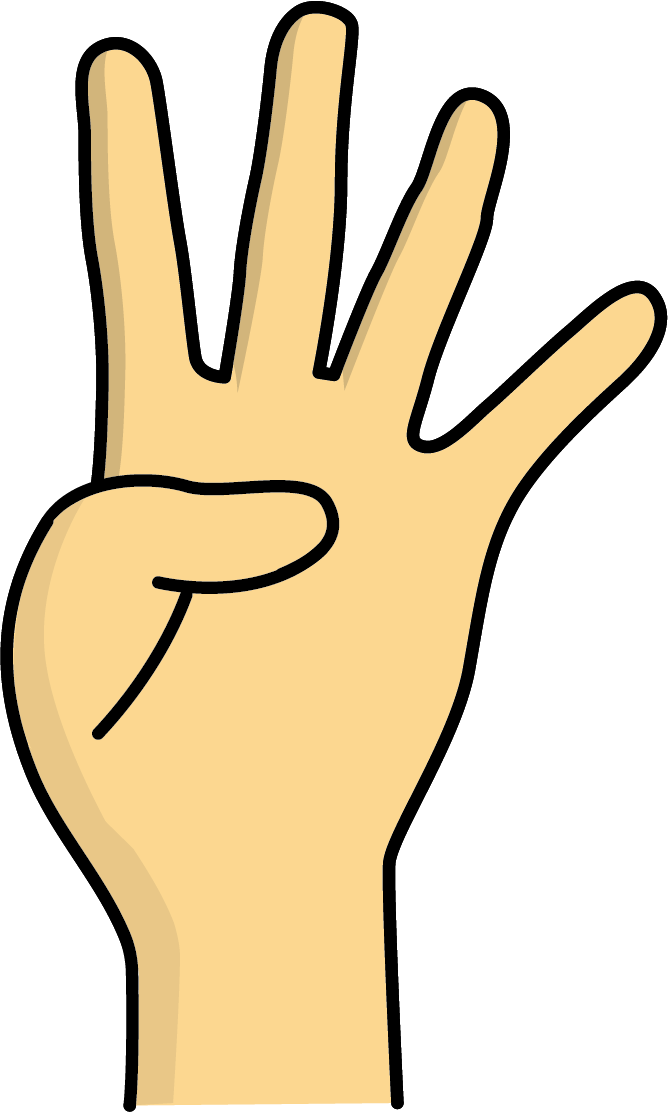 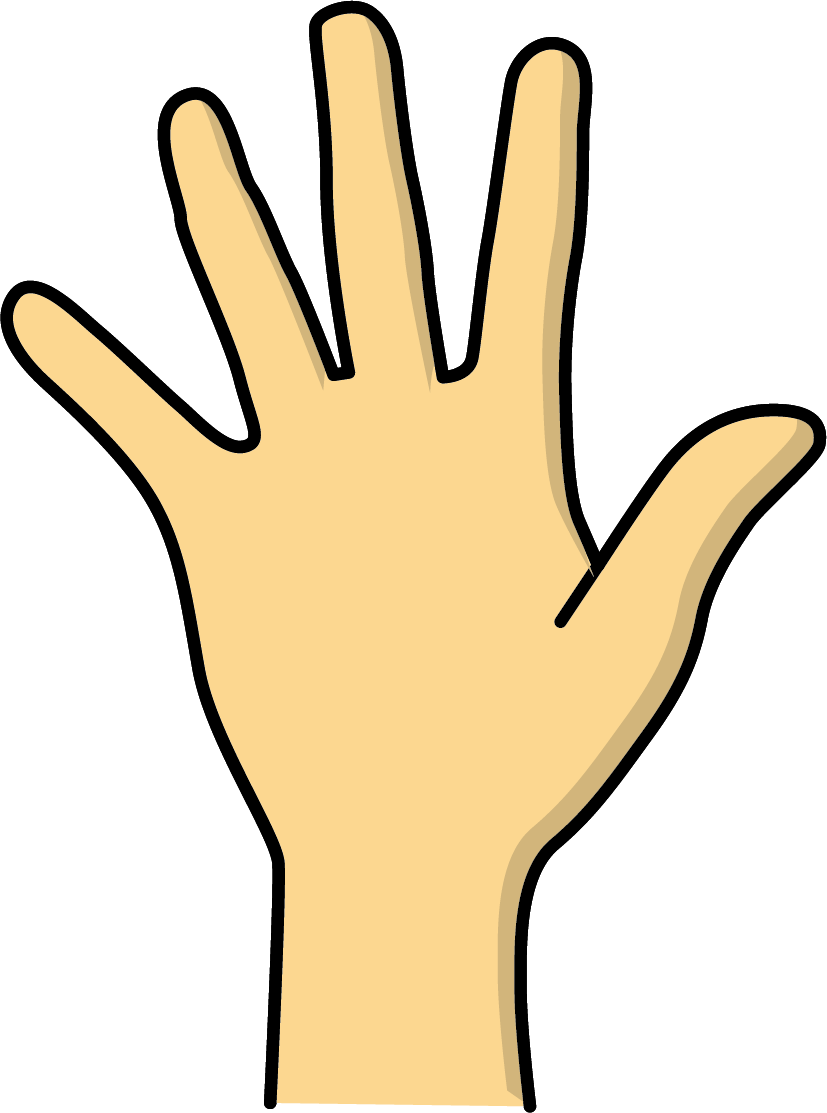 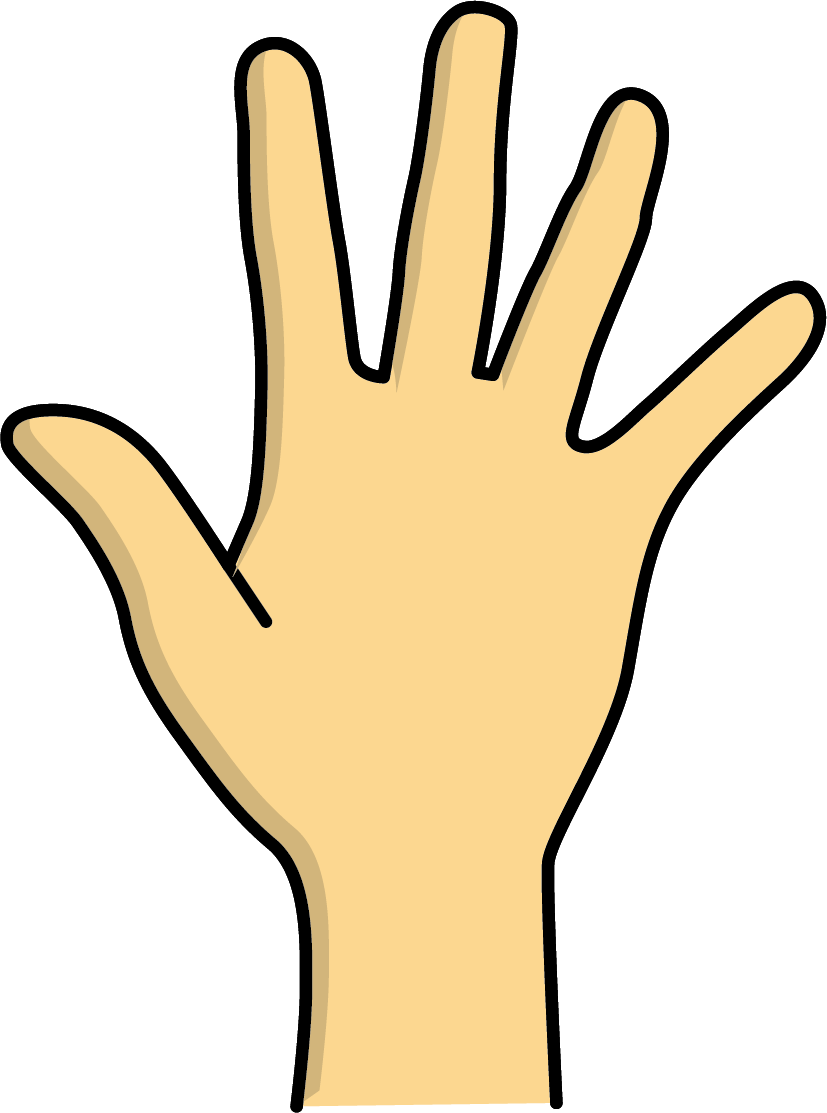 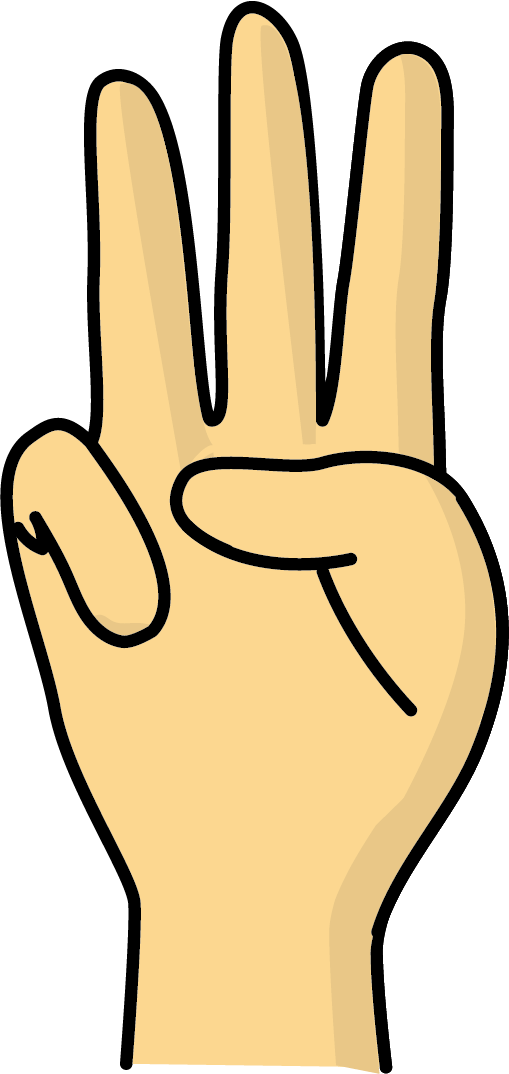 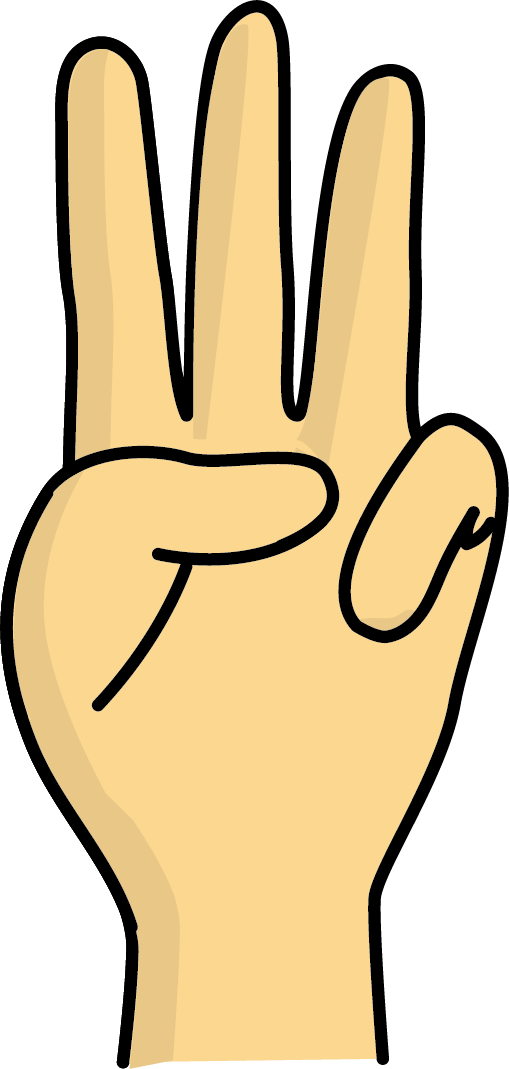 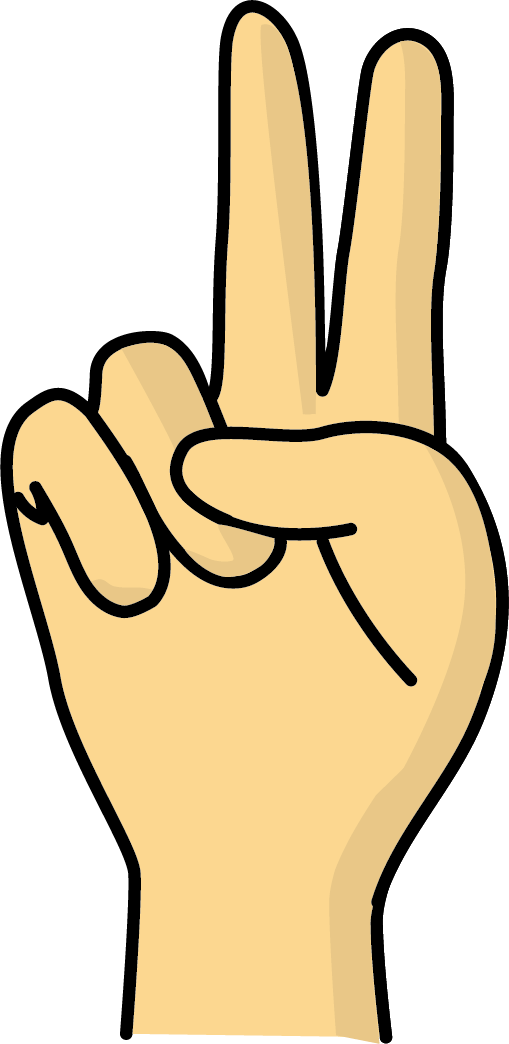 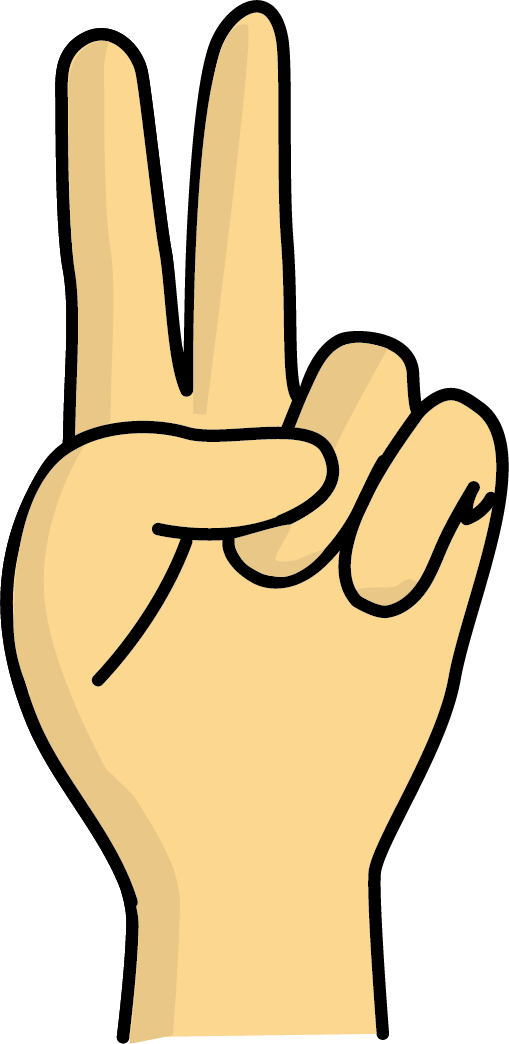 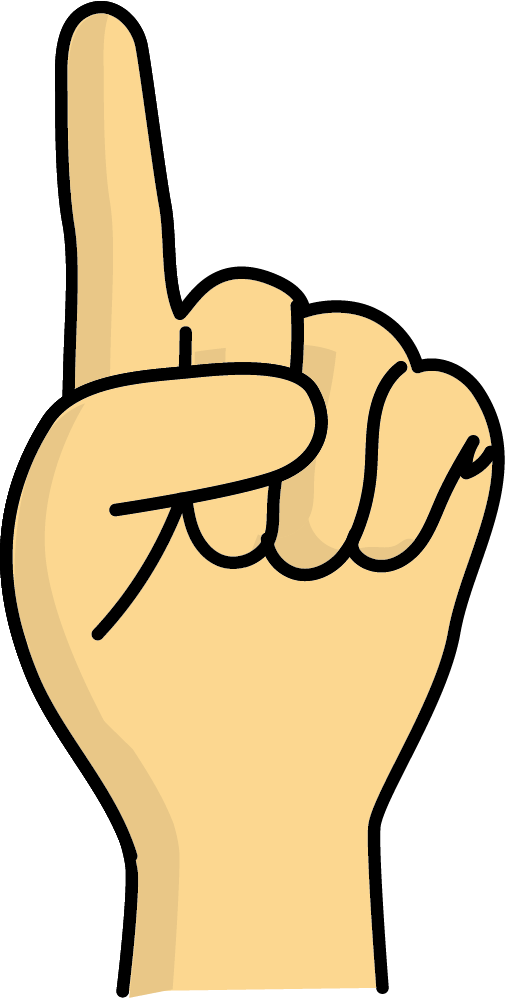 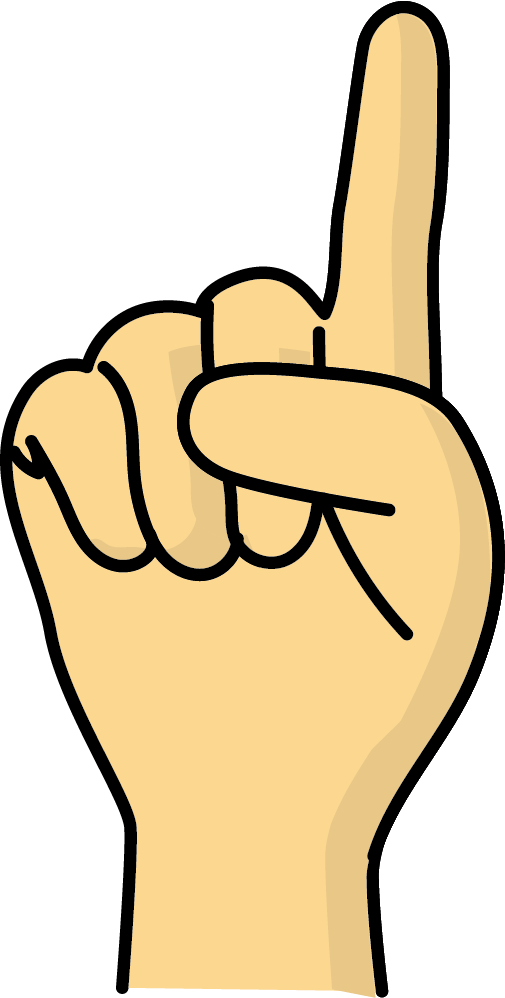 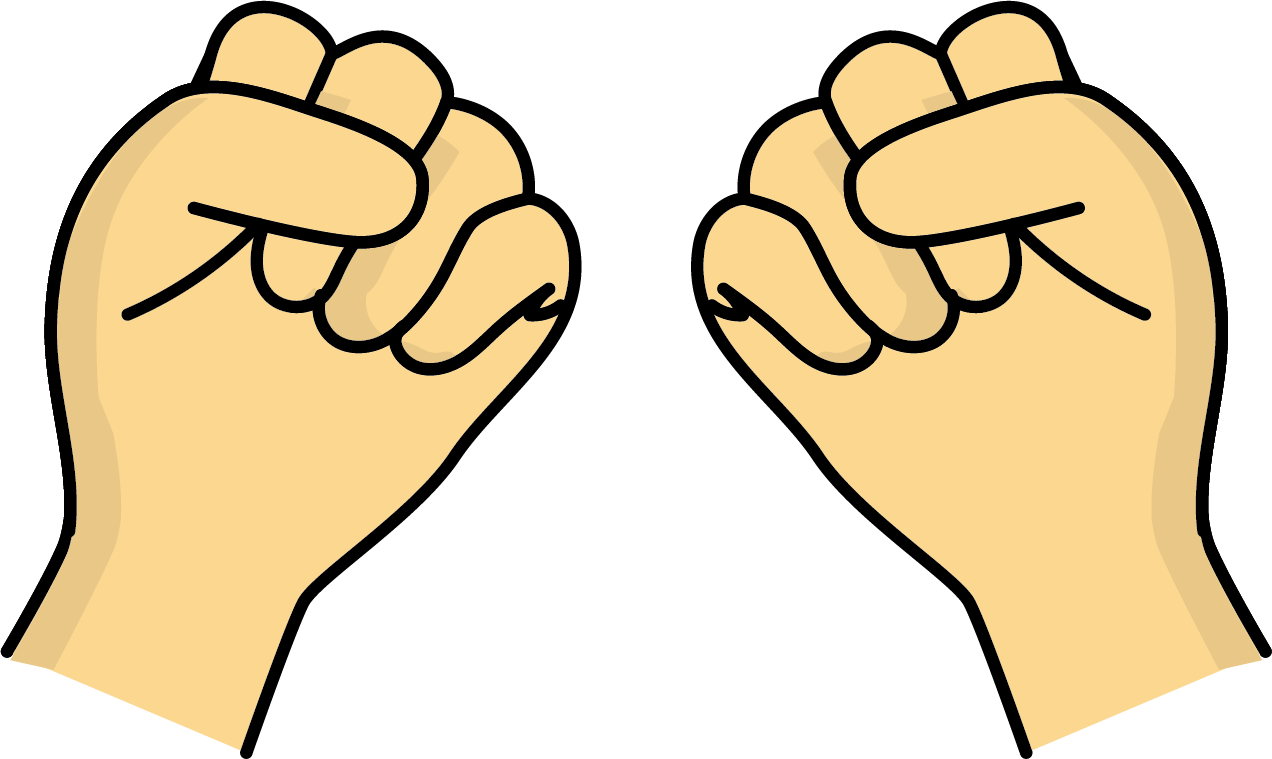 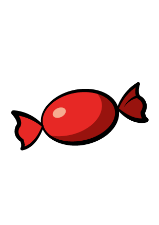 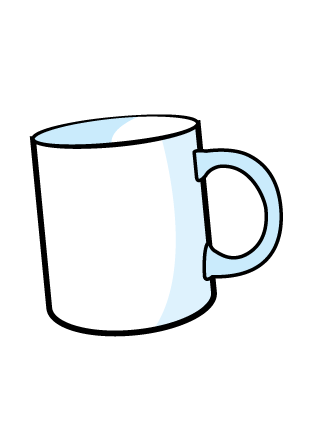 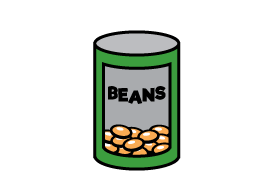 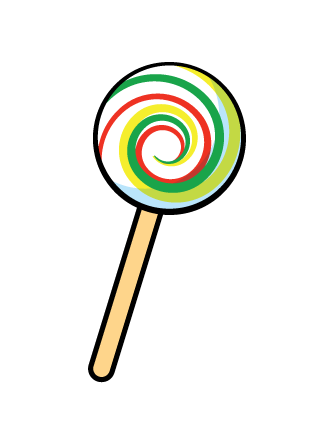 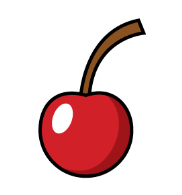 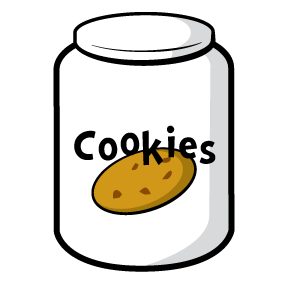 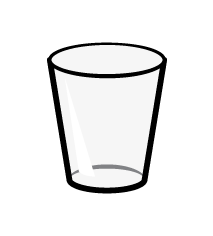 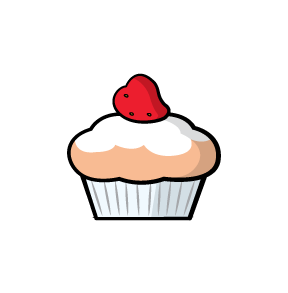 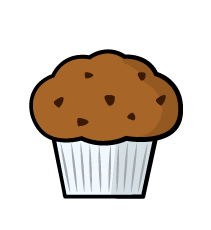 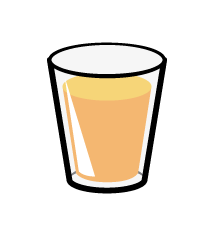 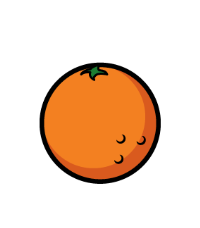 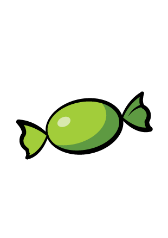 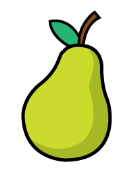 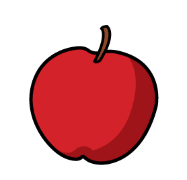 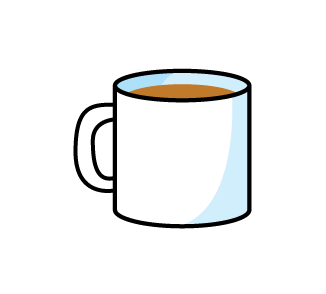 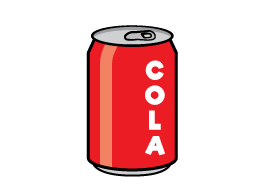